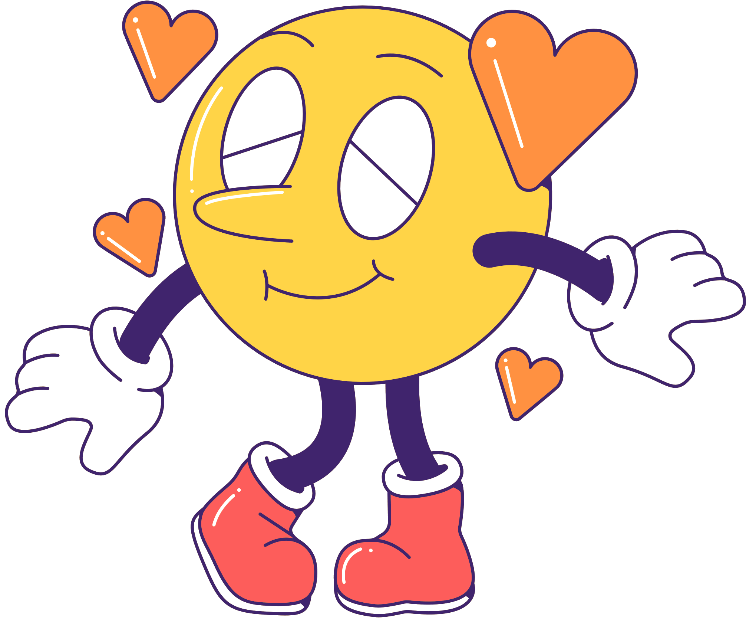 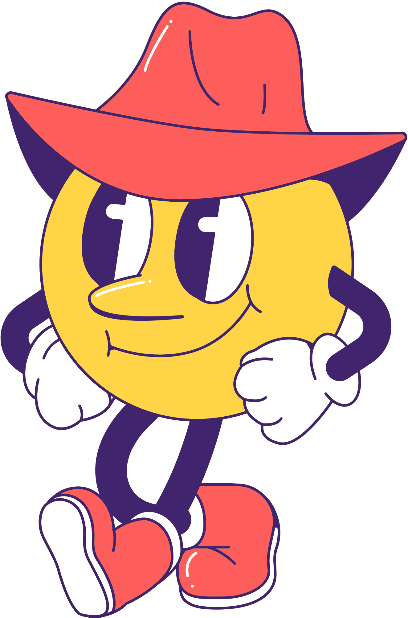 TRƯỜNG THPT NGÔ LÊ TÂN
LỚP 10A6
GV: ĐÀO THỊ THƯƠNG
BÀI 16: HÀM SỐ BẬC HAI (TIẾT 1)
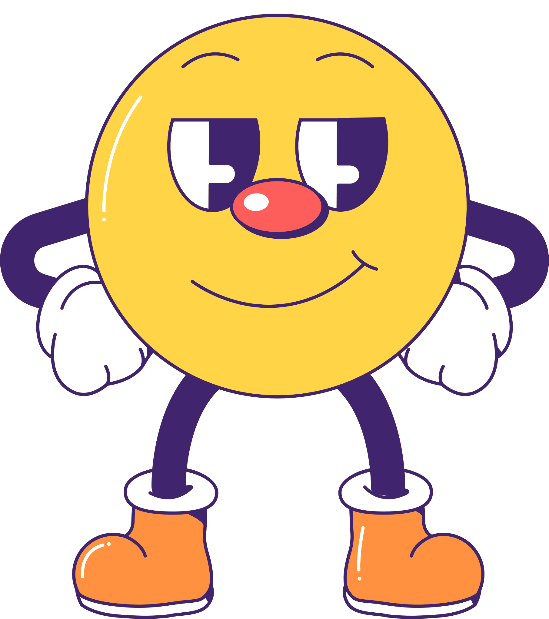 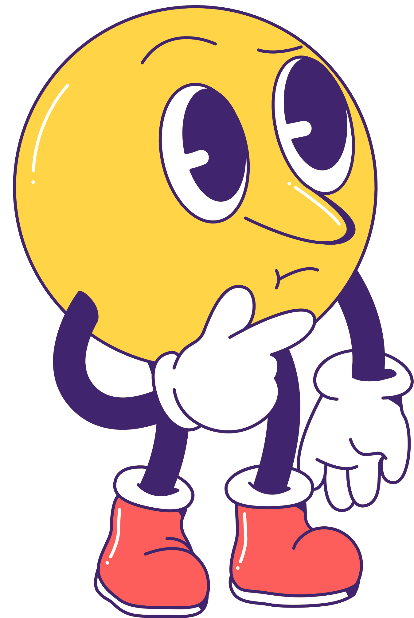 KHỞI ĐỘNG
Bác Việt có một tấm lưới hình chữ nhật dài 20 m. Bác muốn dùng tấm lưới này rào chắn ba mặt áp bên bờ tường của khu vườn nhà mình thành một mảnh đất hình chữ nhật để trồng rau.
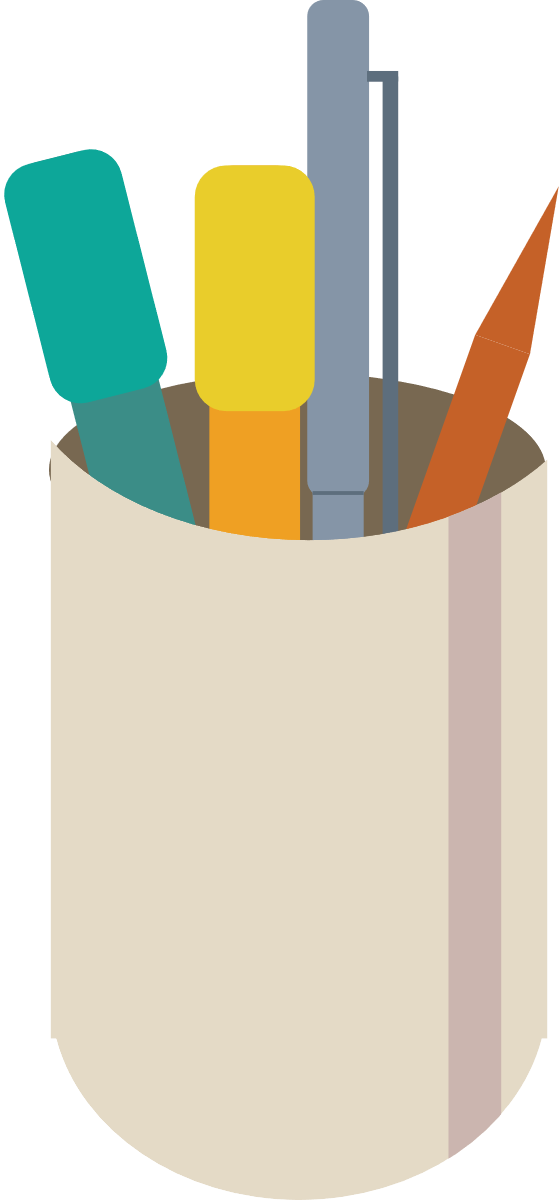 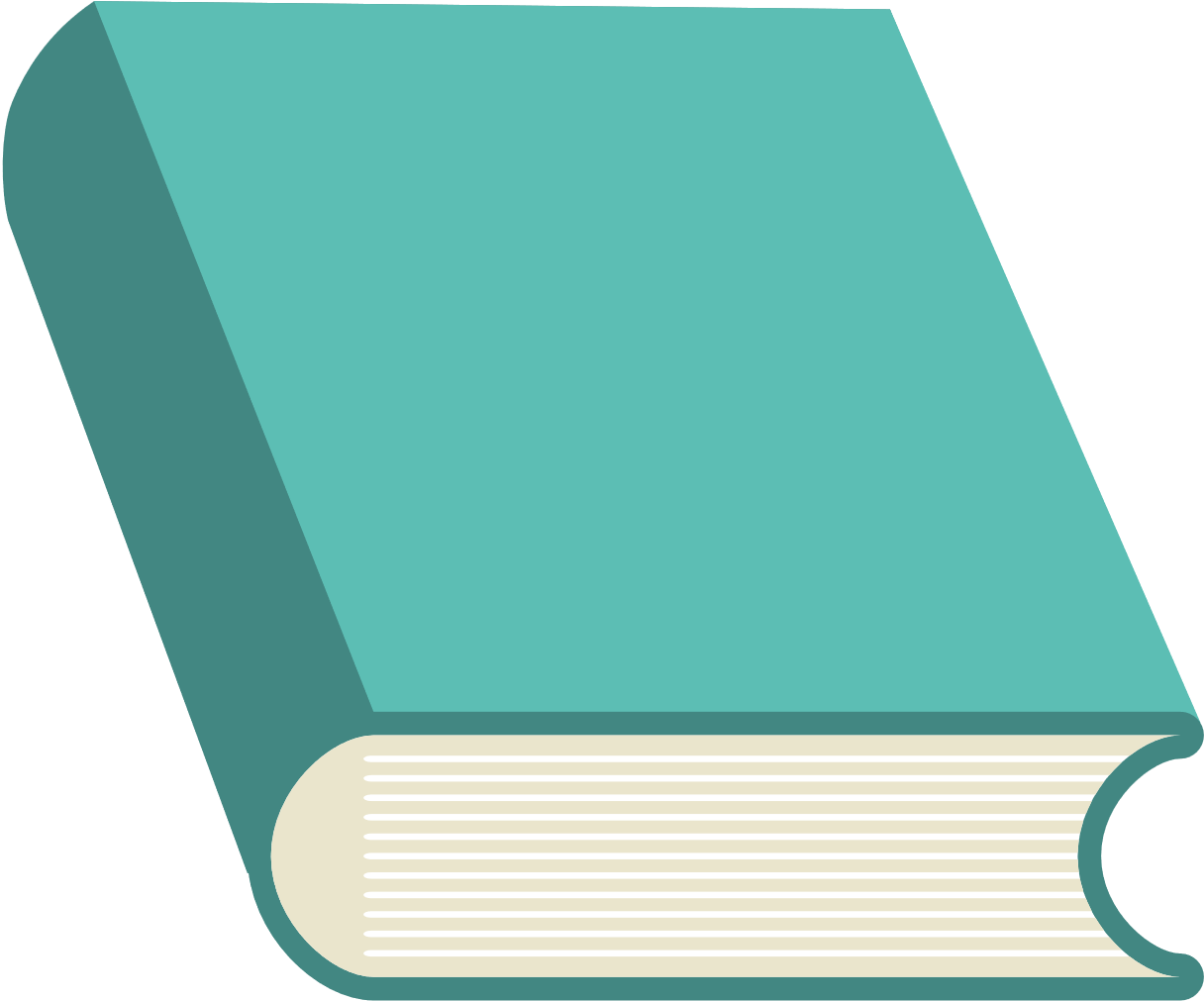 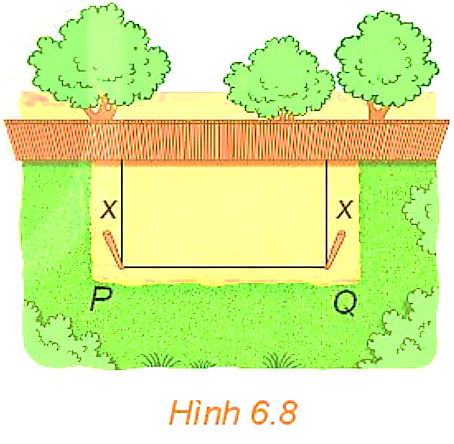 Hỏi hai cột góc hàng rào cần phải cắm cách bờ tường bao xa để    mảnh đất được rào chắn của bác có diện tích lớn nhất?
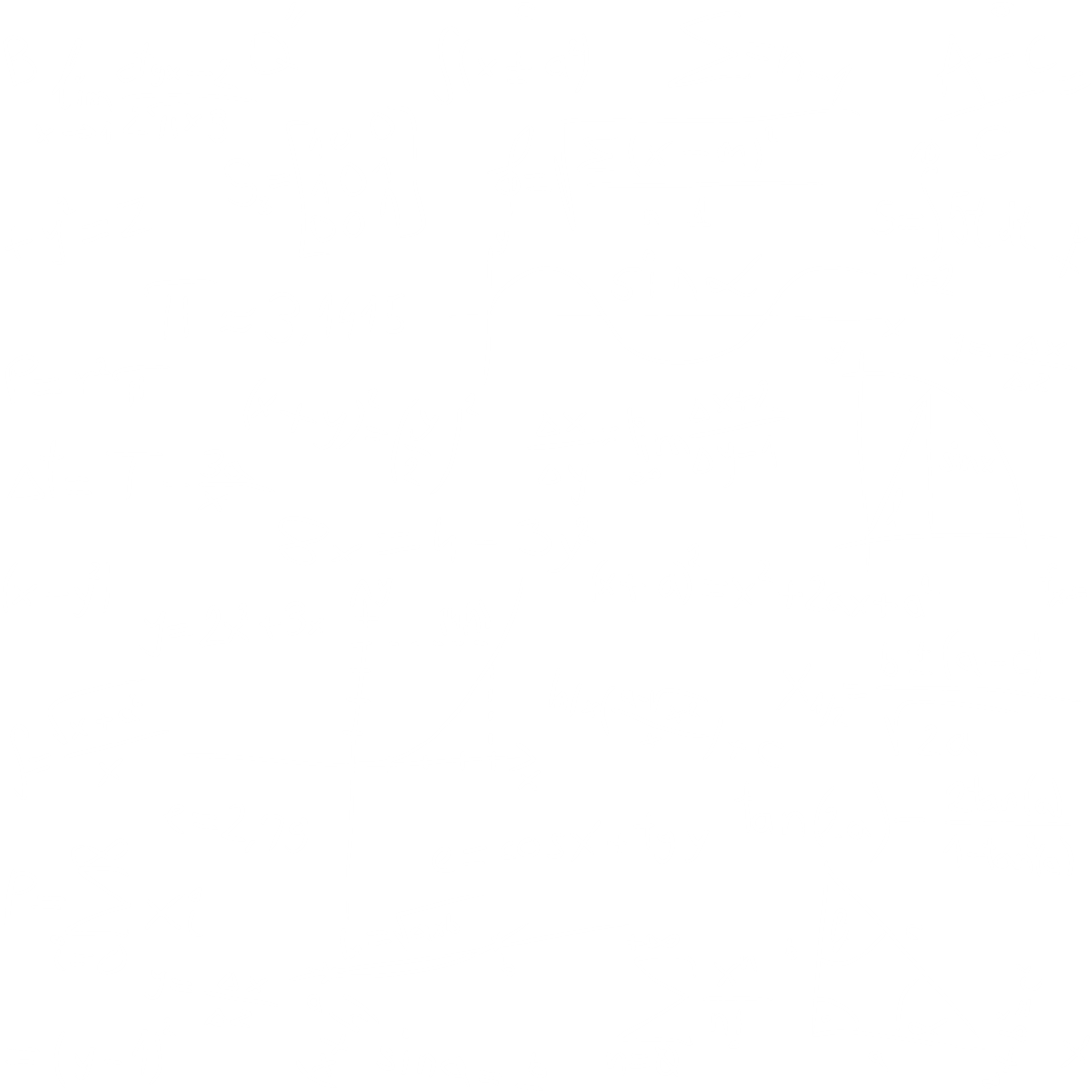 CHƯƠNG VI: HÀM SỐ, ĐỒ THỊ VÀ ỨNG DỤNG
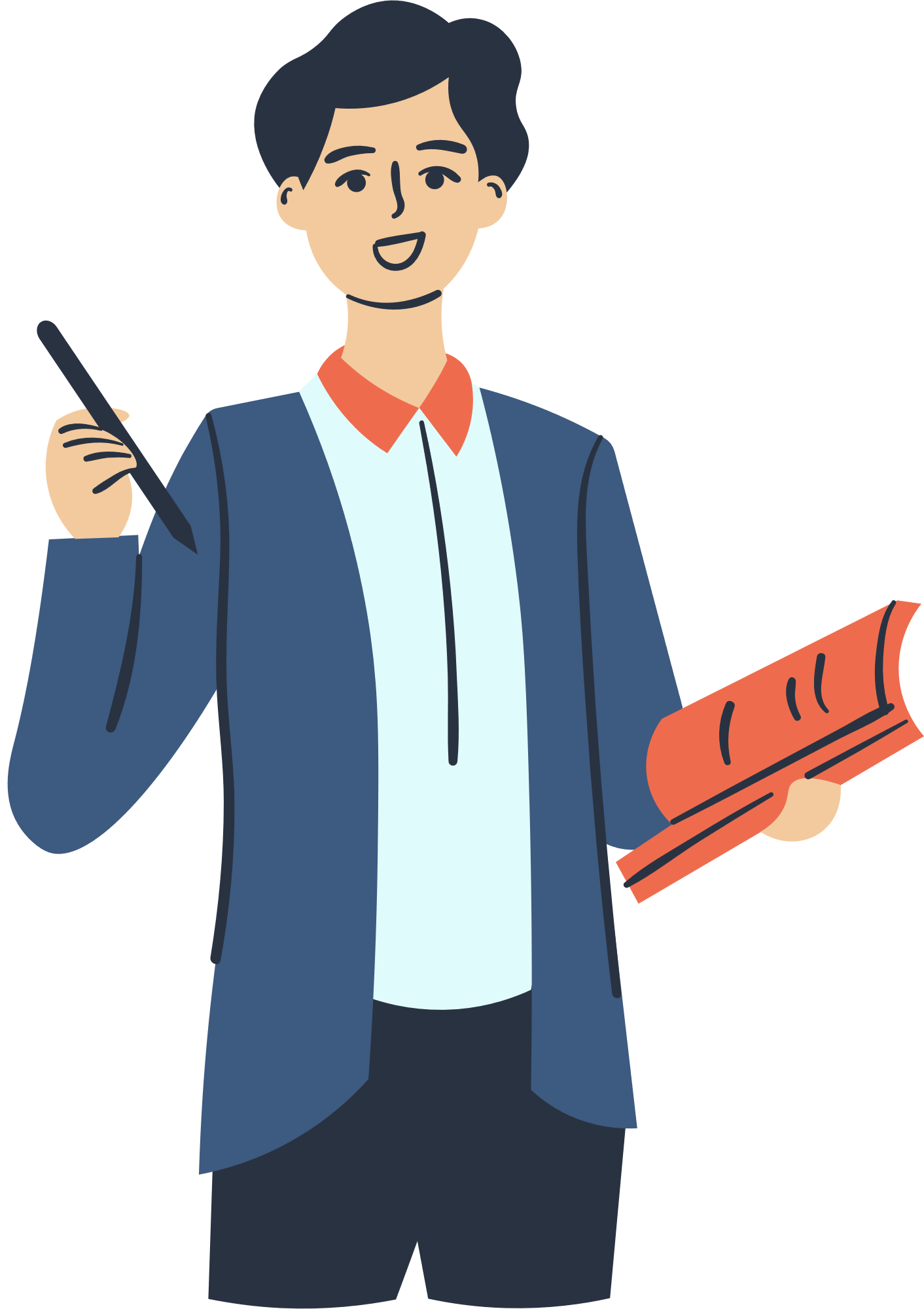 BÀI 16: HÀM SỐ BẬC HAI
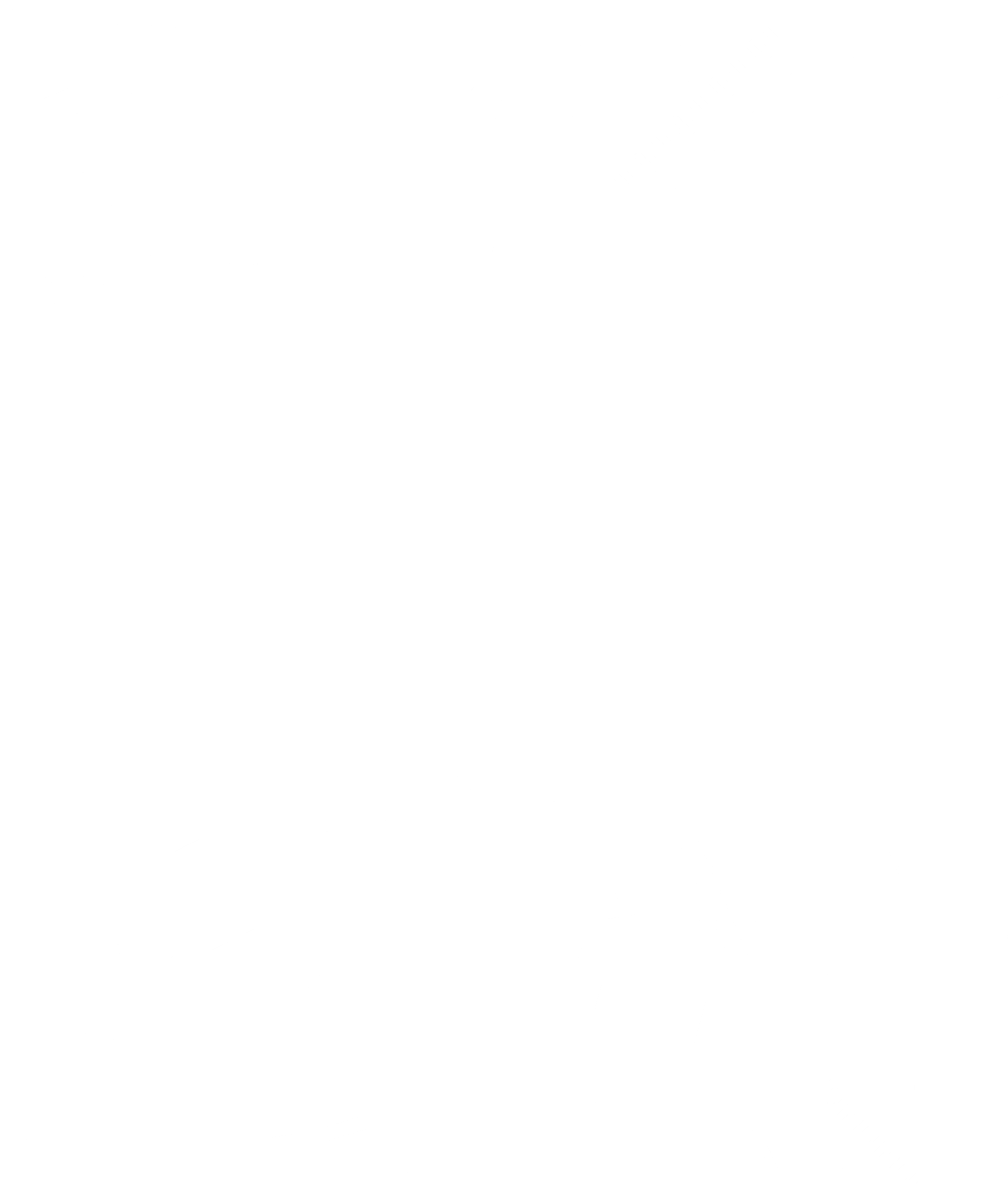 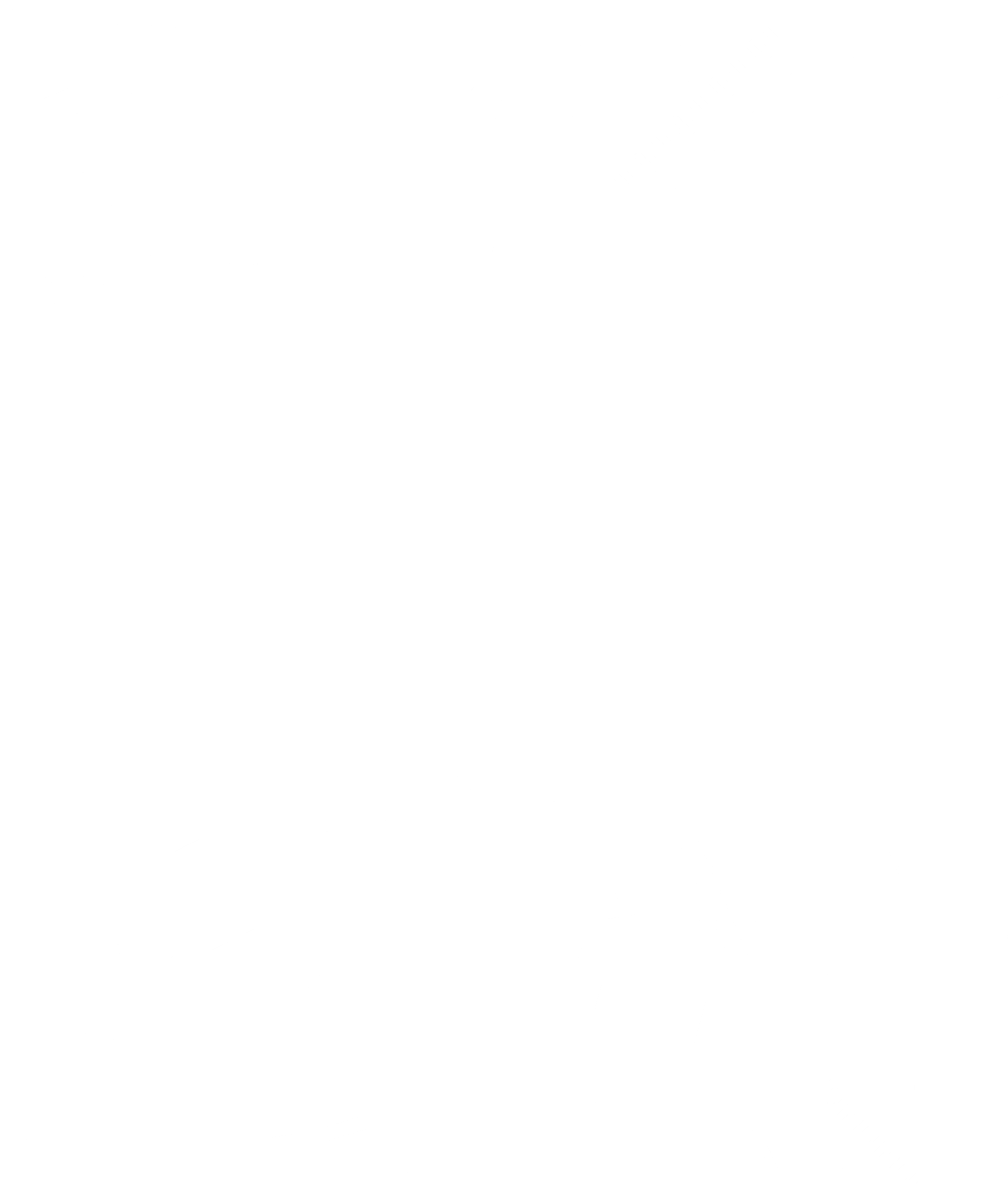 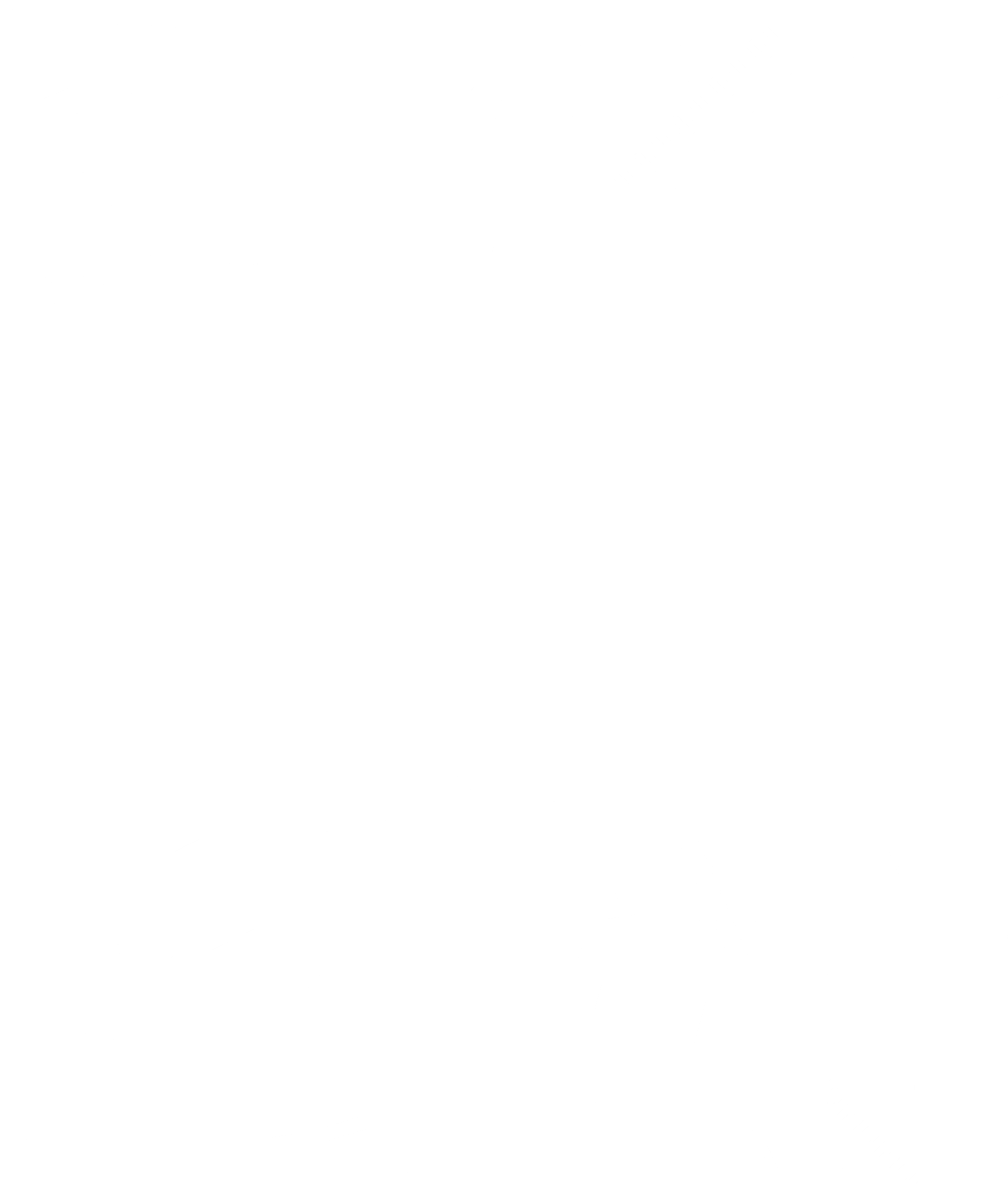 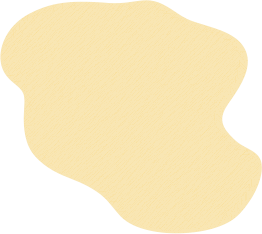 NỘI DUNG BÀI HỌC
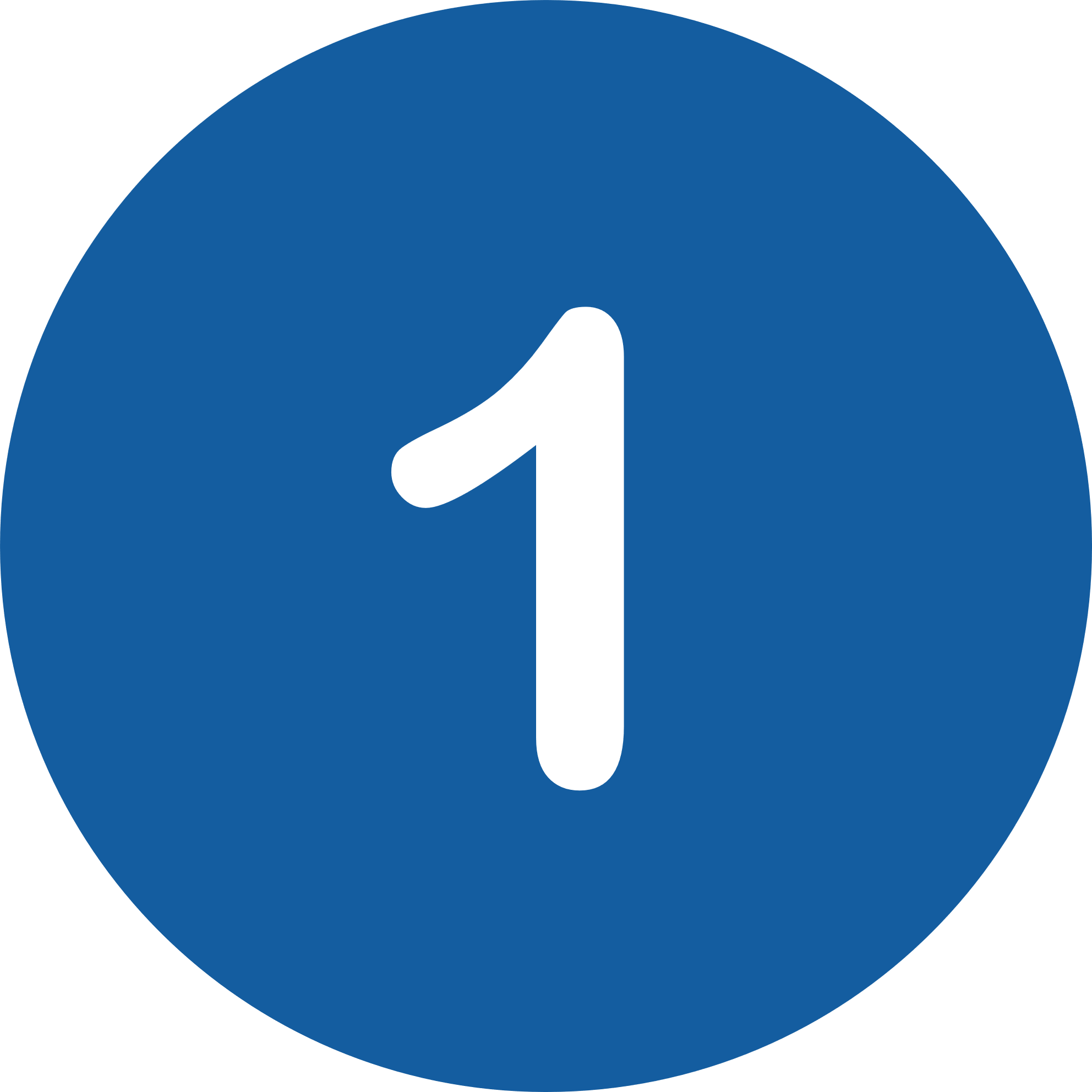 Khái niệm hàm số bậc hai
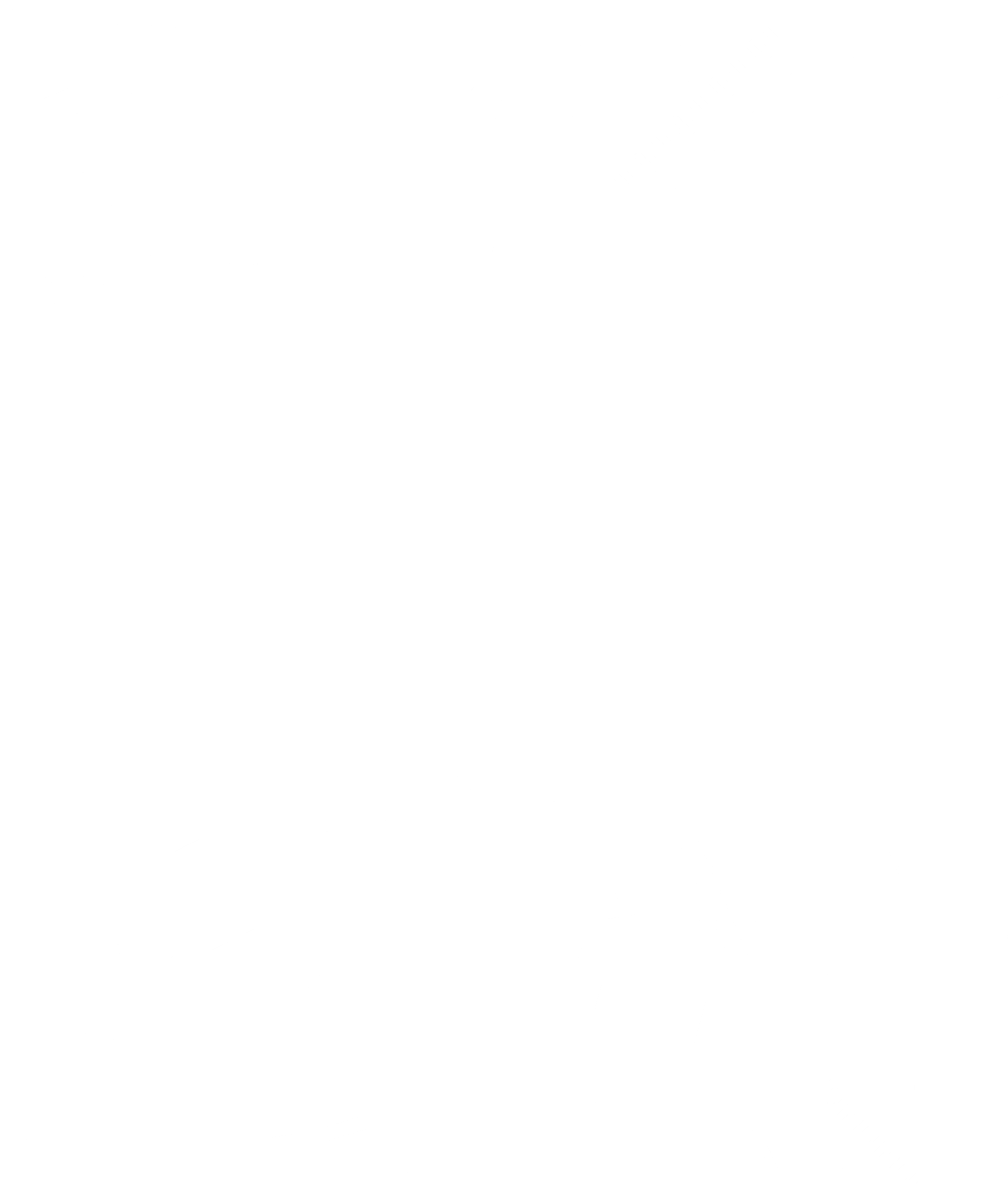 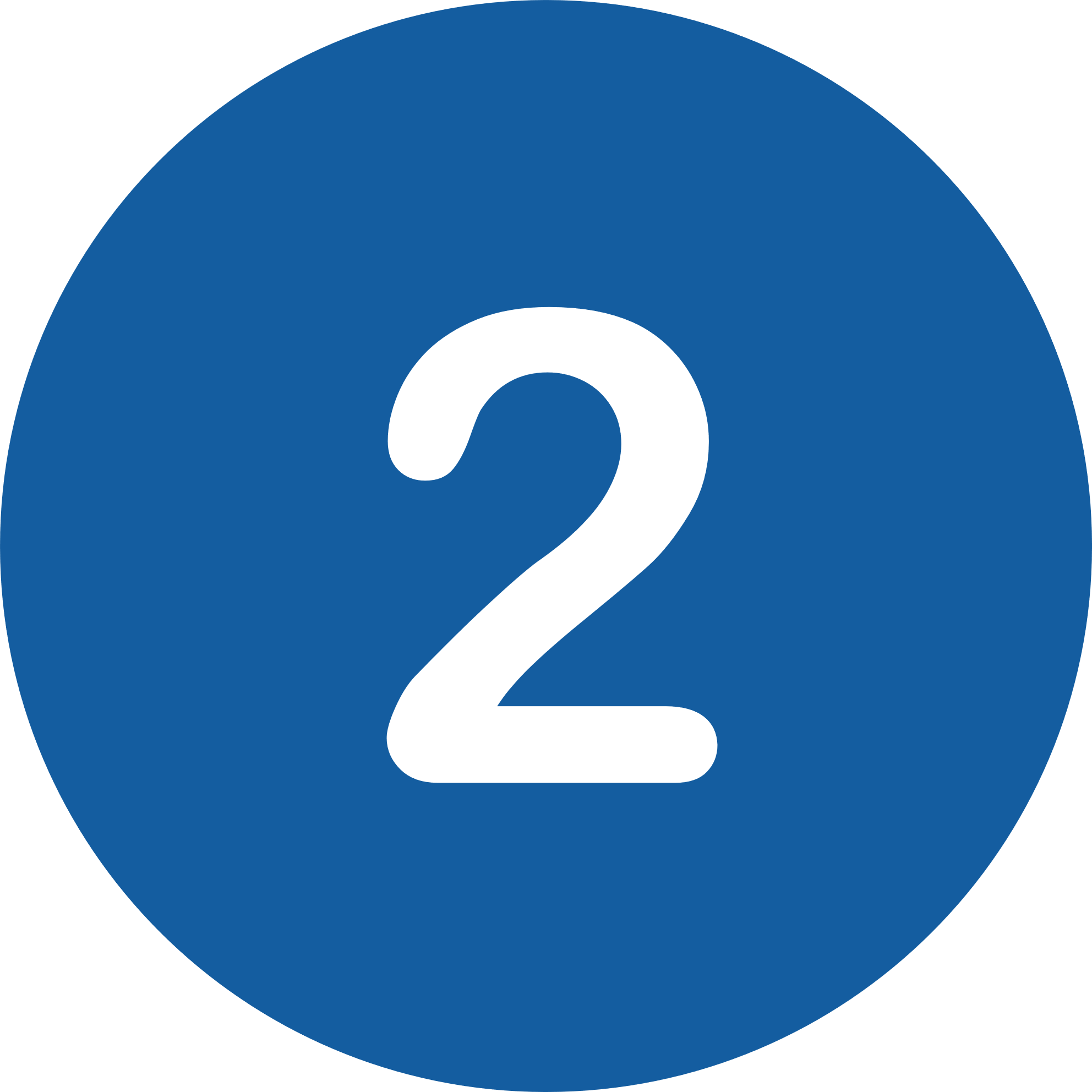 Đồ thị của hàm số bậc hai
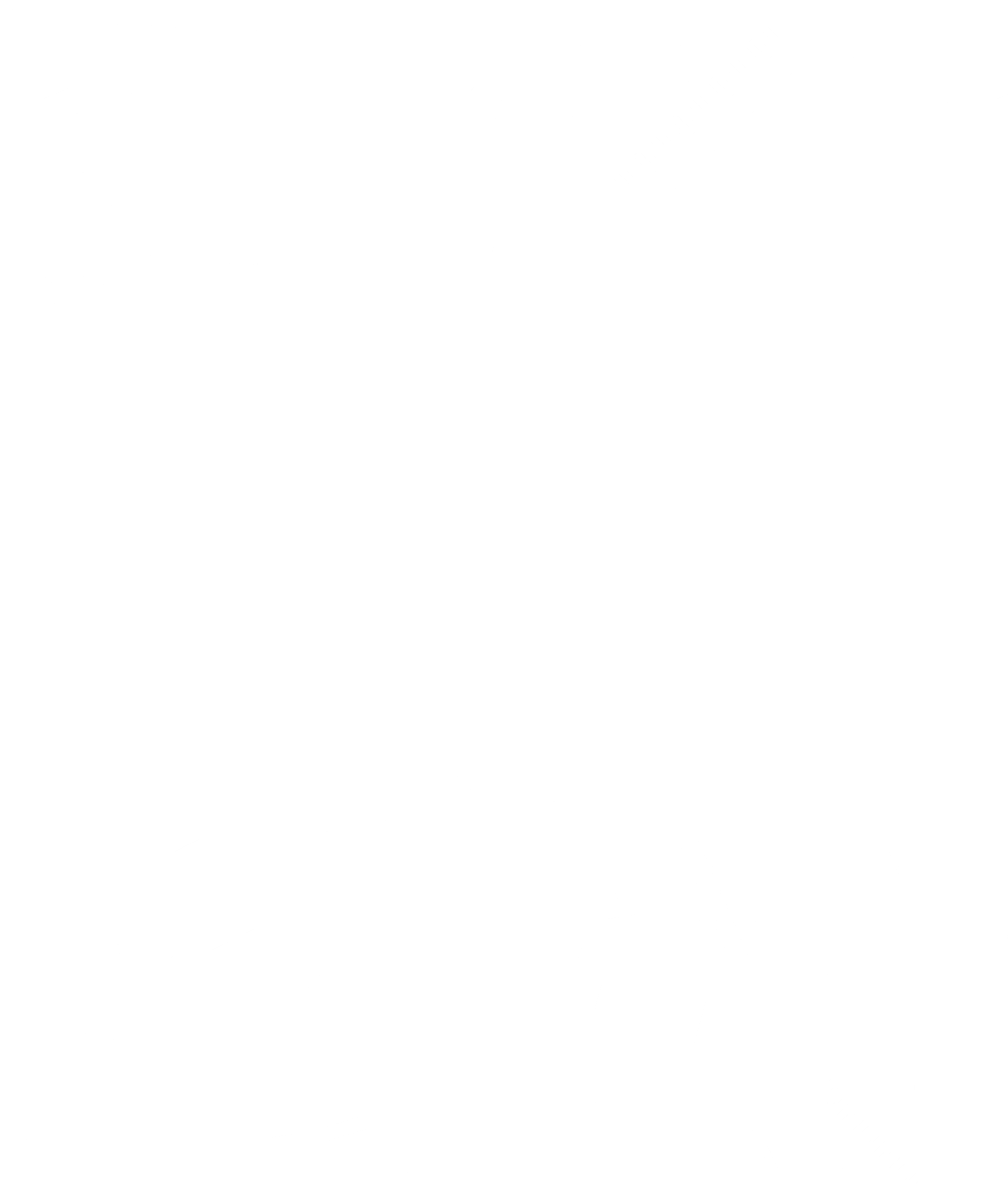 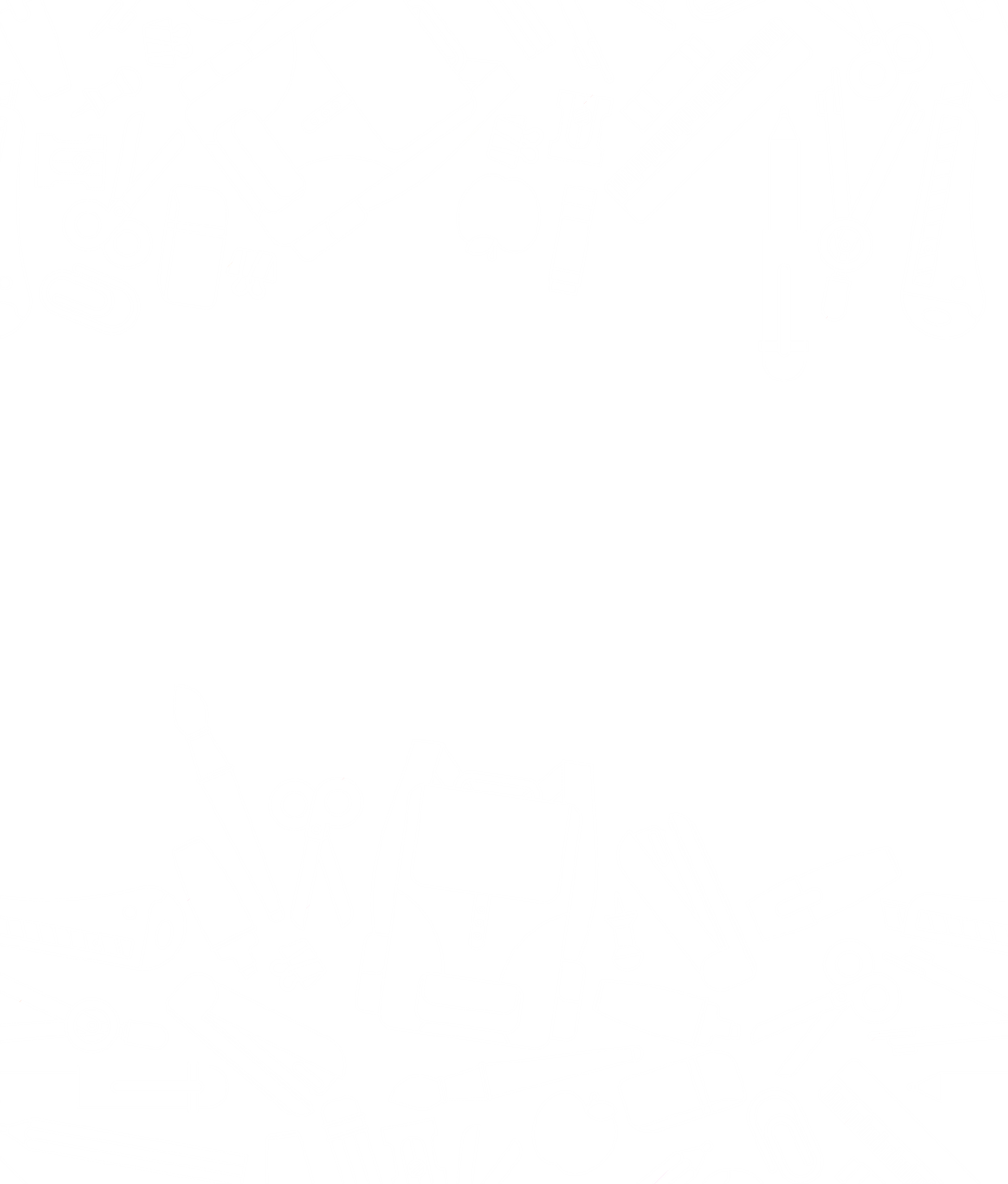 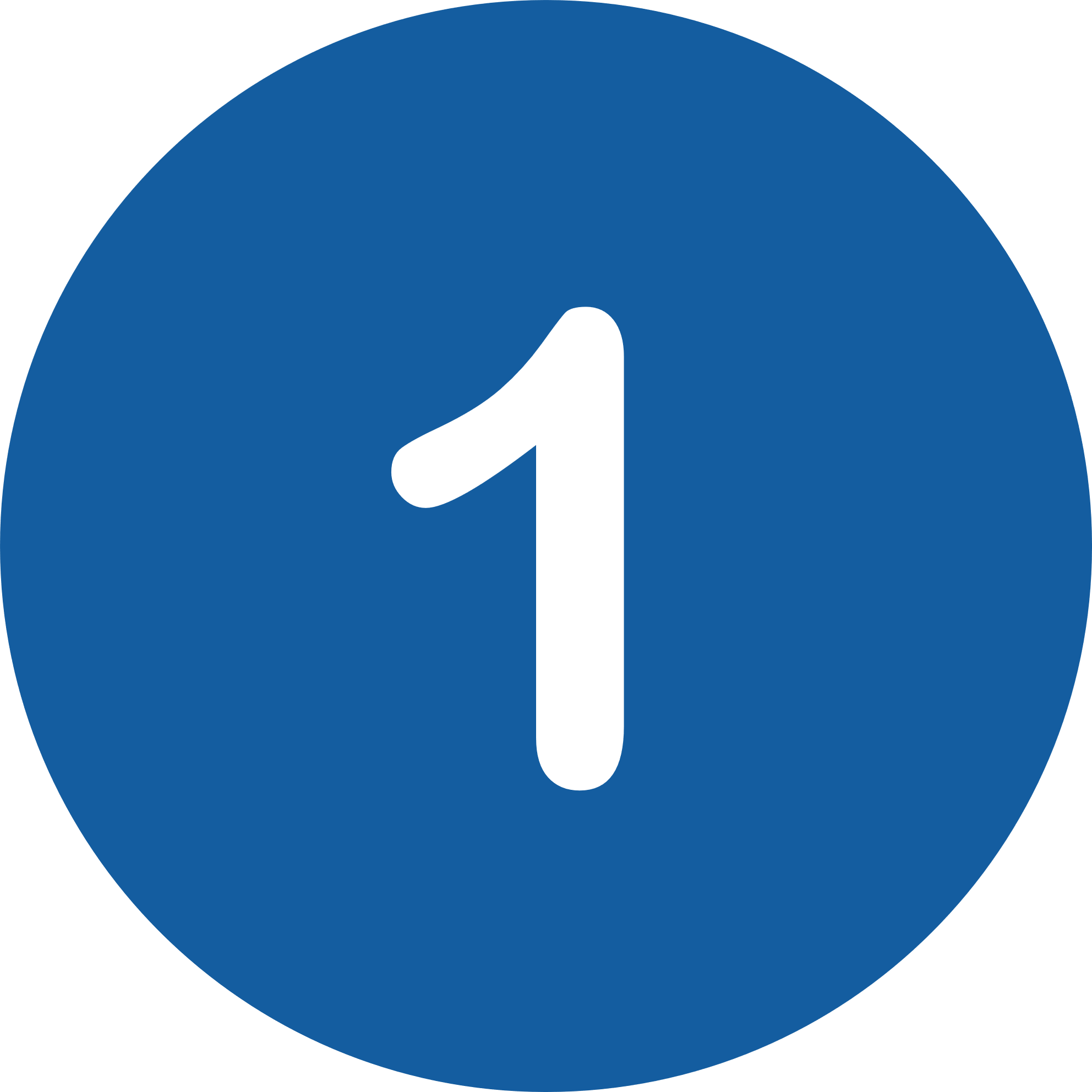 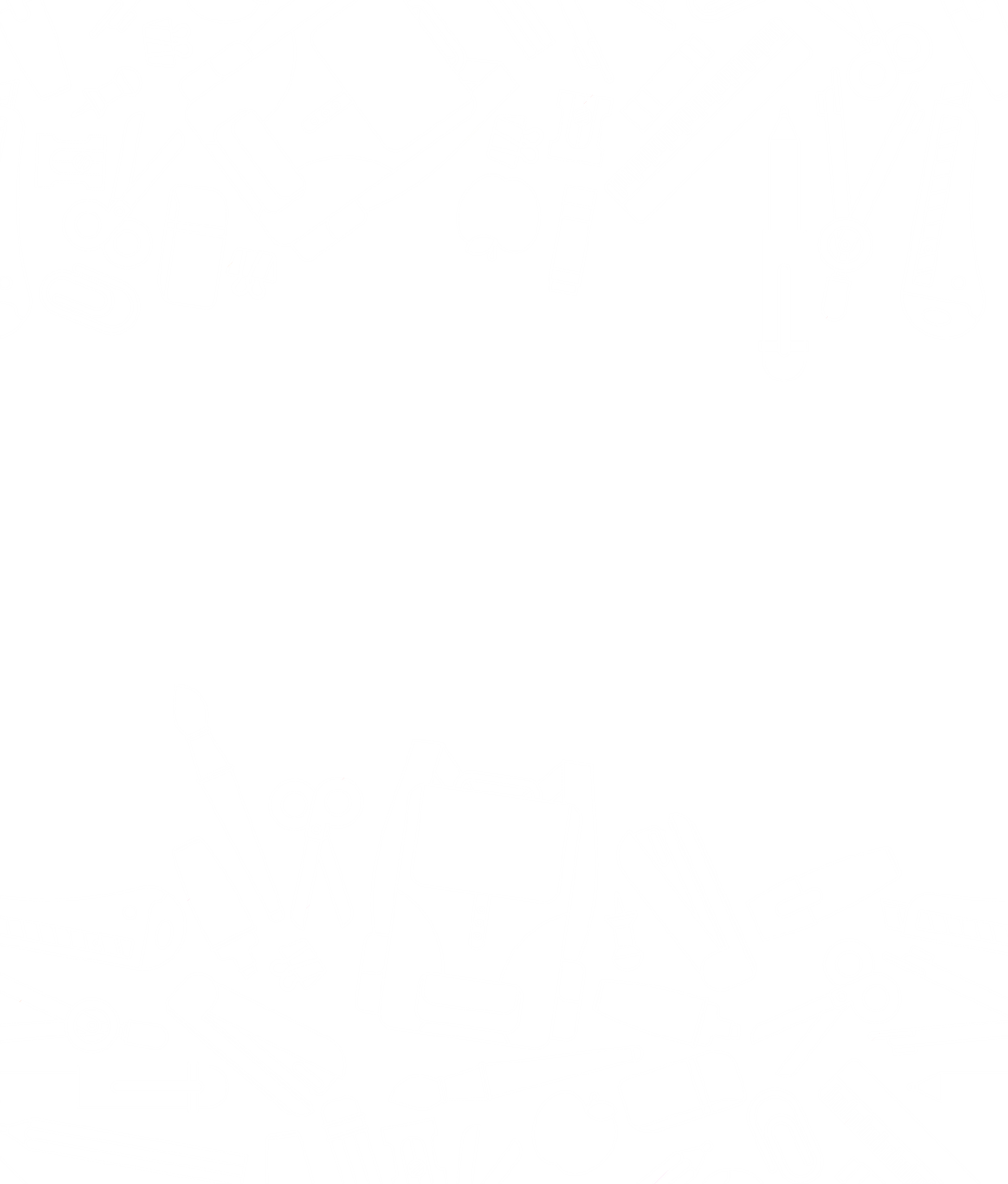 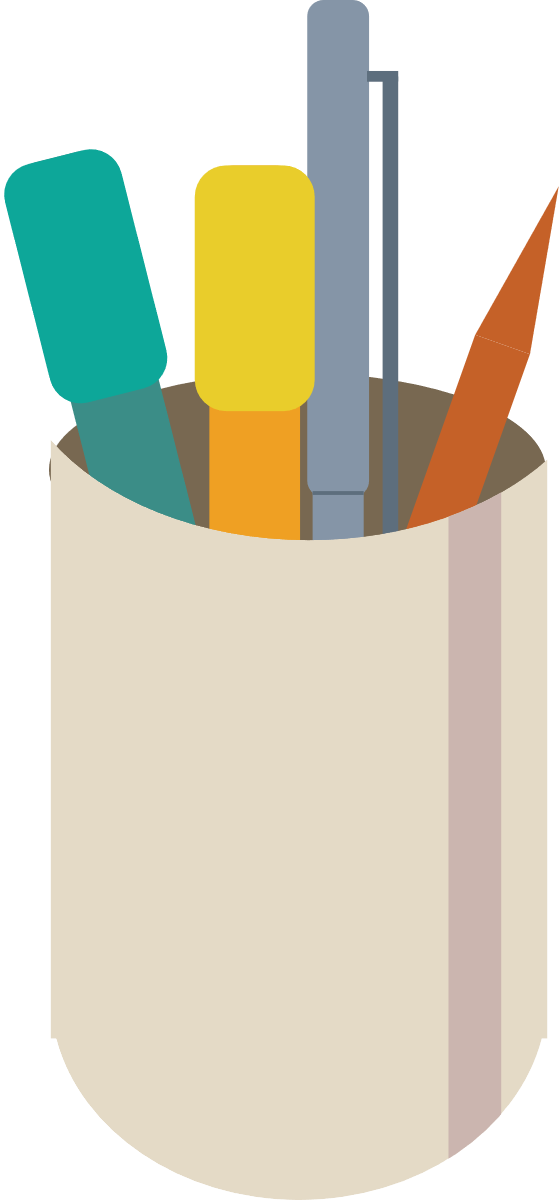 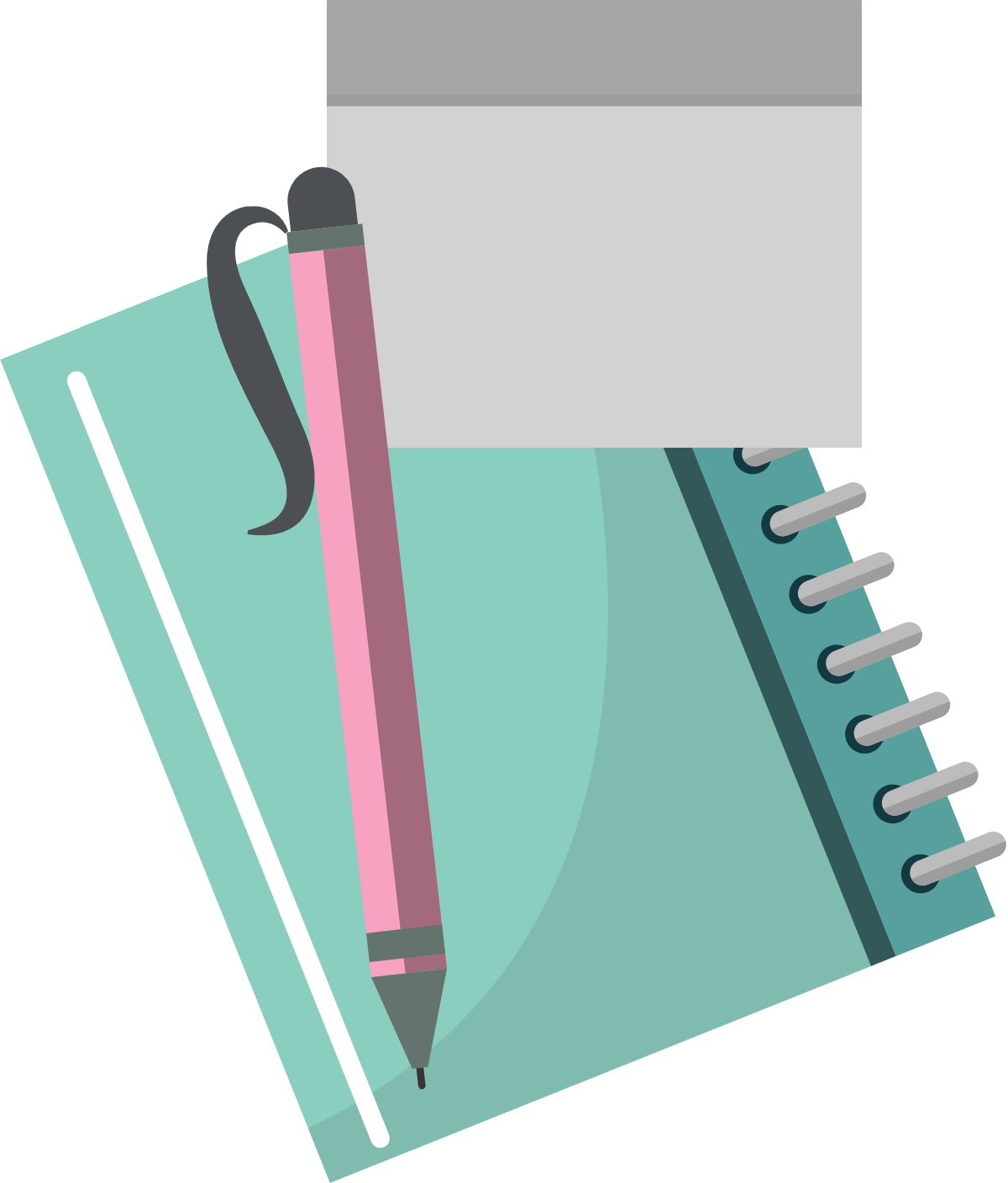 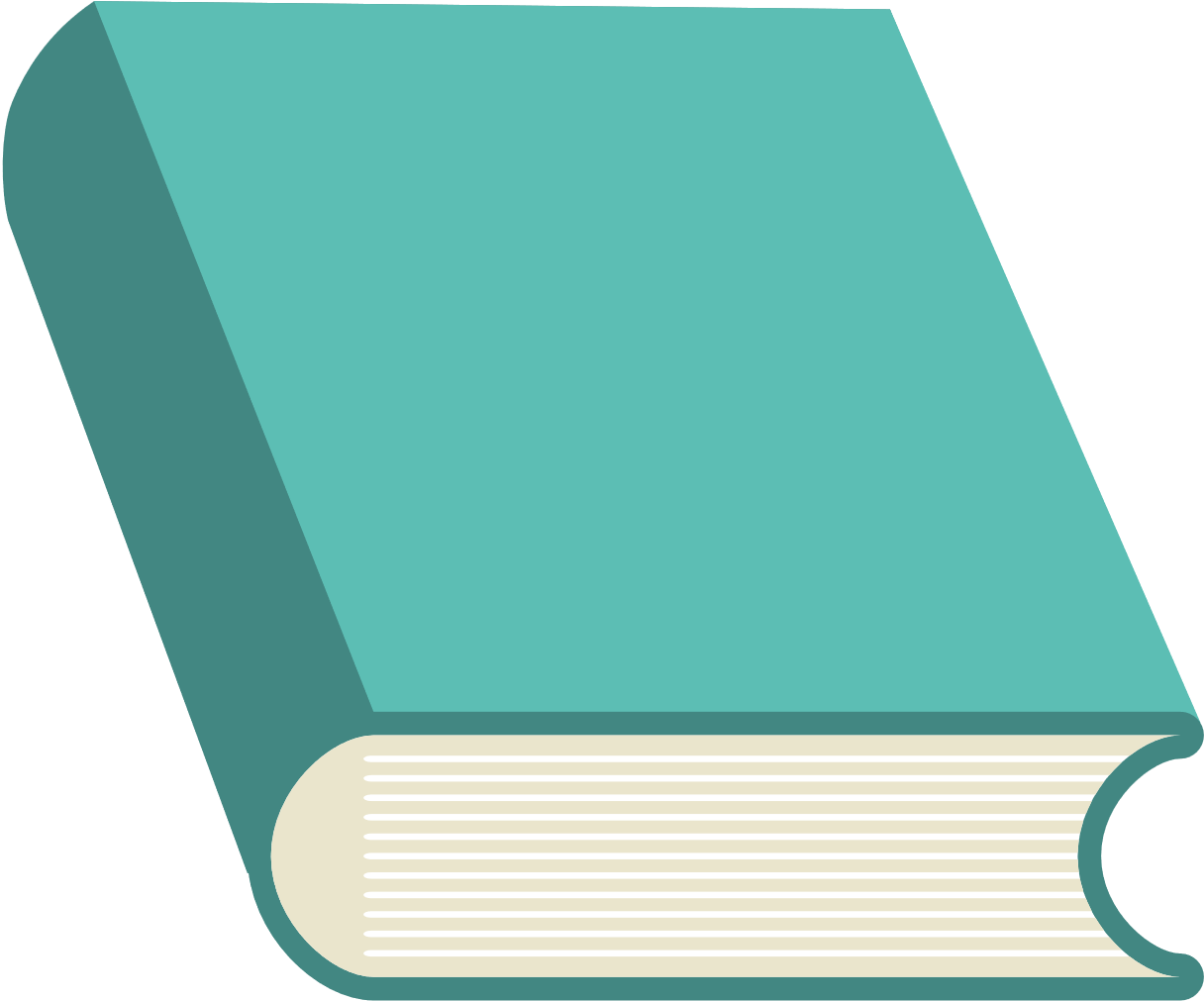 Khái niệm hàm số bậc hai
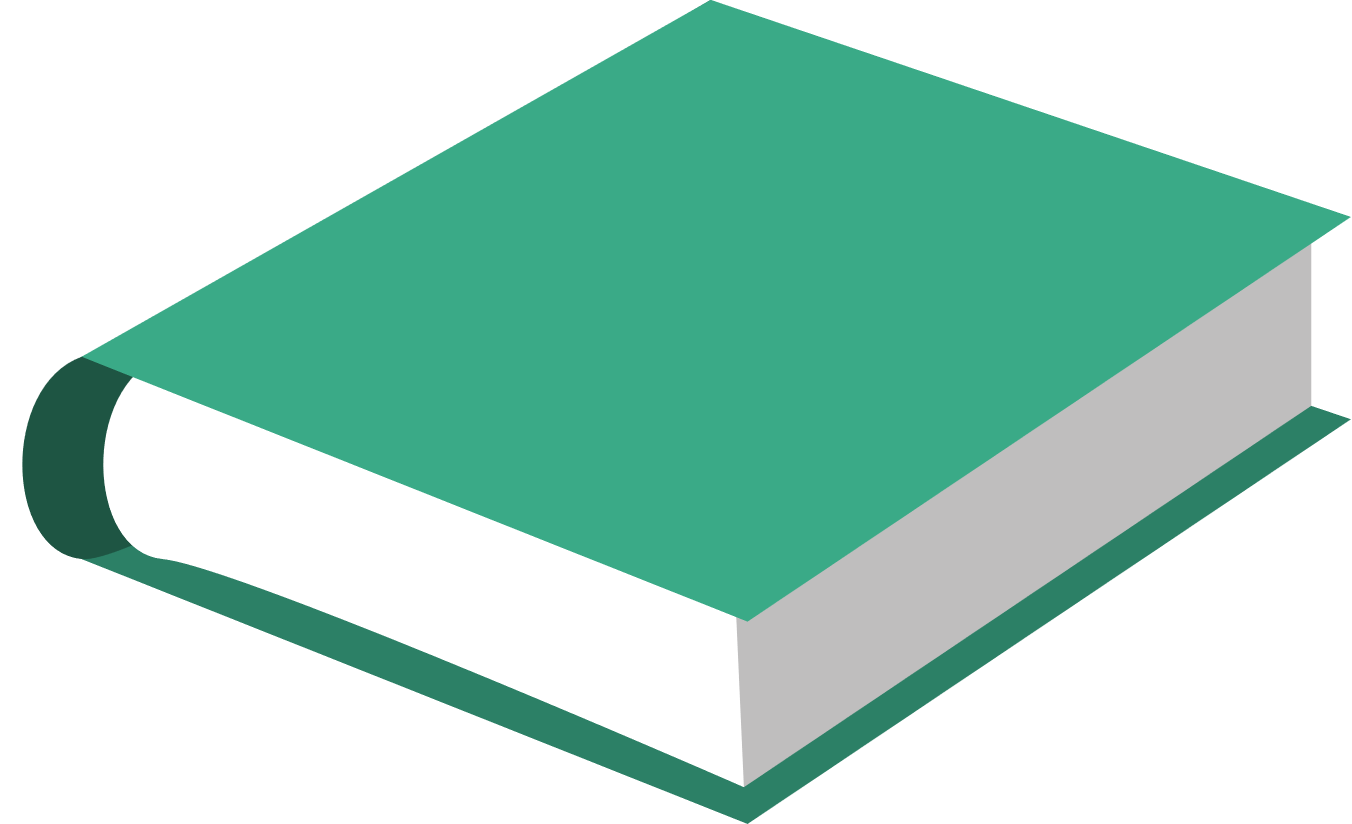 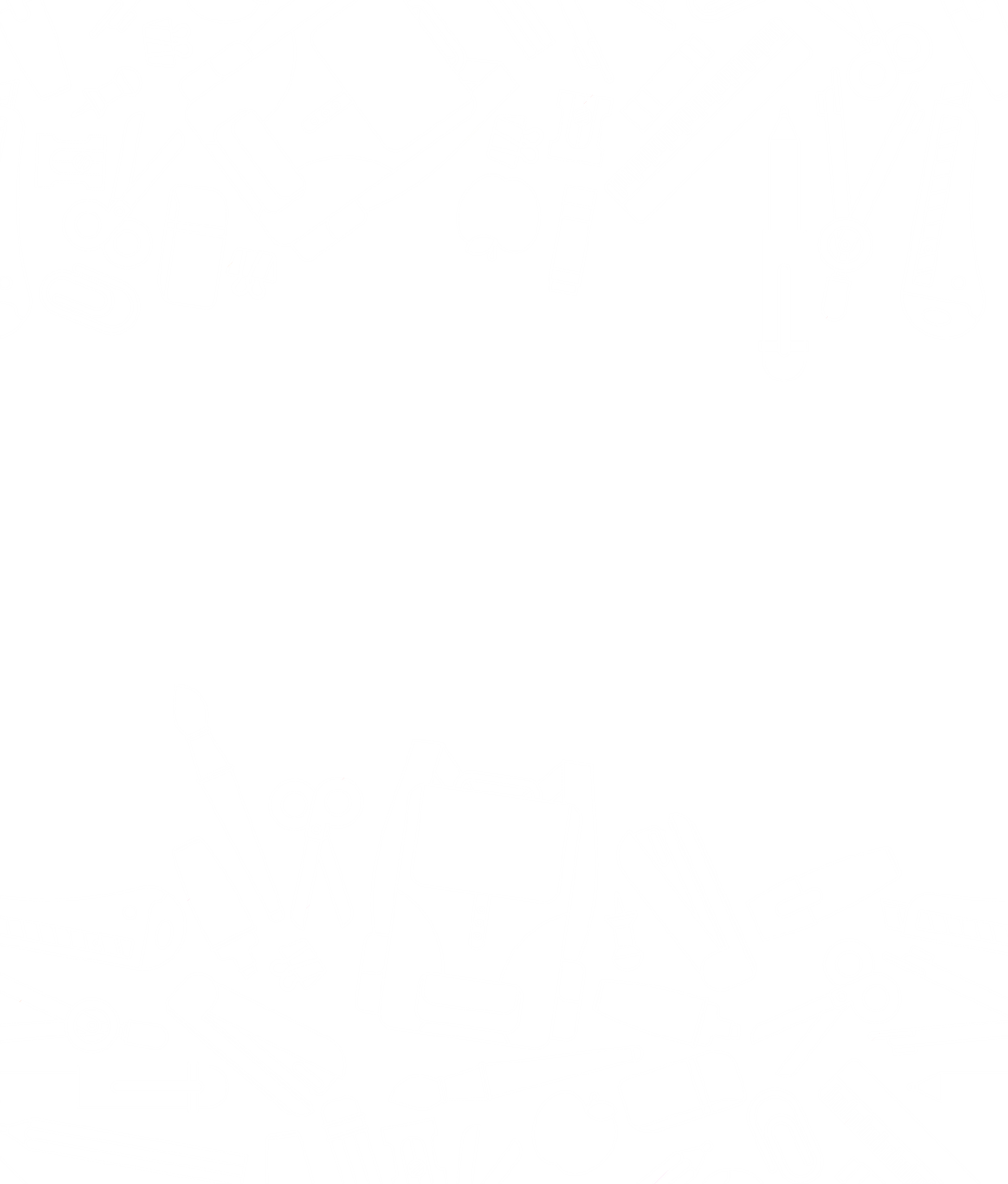 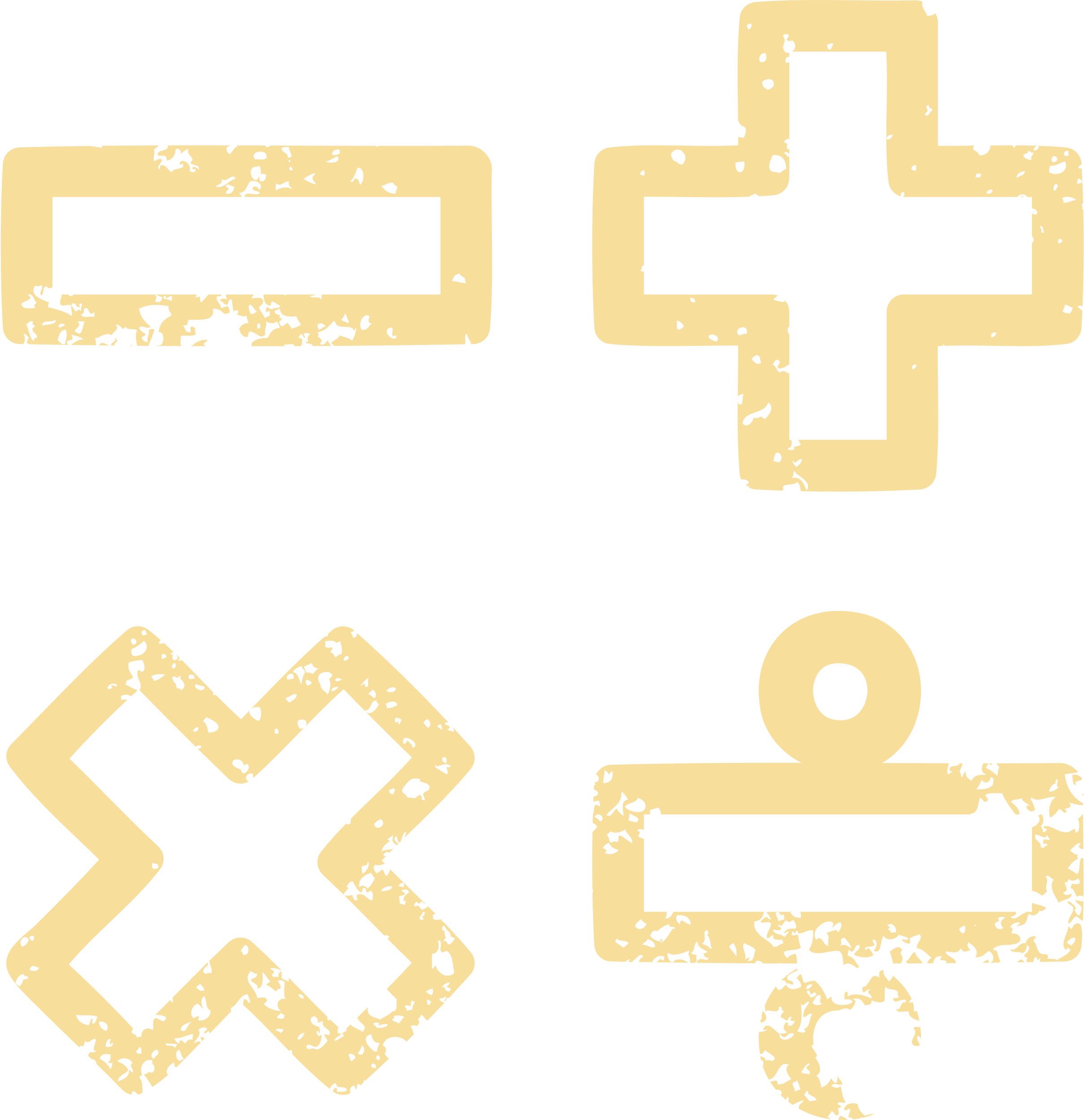 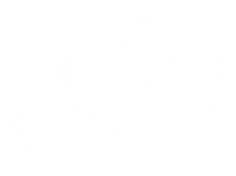 HĐ 1:
Xét bài toán rào vườn ở tình huống mở đầu. Gọi x mét (0 < x < 10) là khoảng cách từ điểm cắm cọc đến bờ tường (H.6.8). Hãy tính theo x. 
a) Độ dài cạnh PQ của mảnh đất. 
b) Diện tích S(x) của mảnh đất được rào chắn.
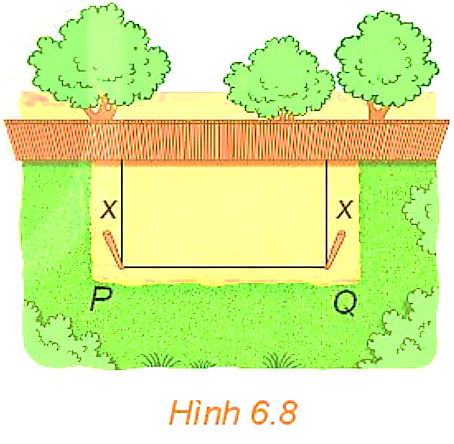 Giải
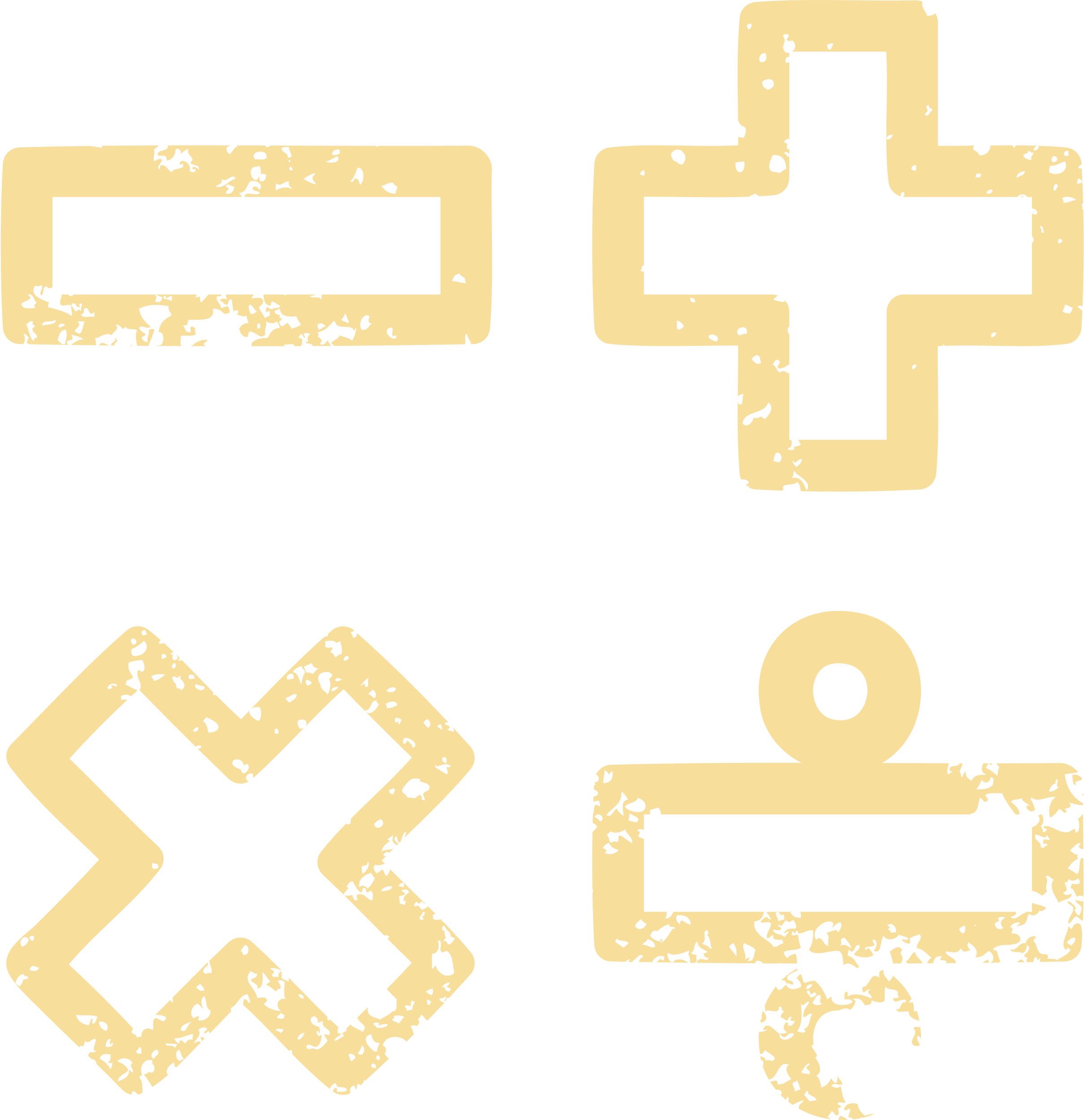 ĐỊNH NGHĨA
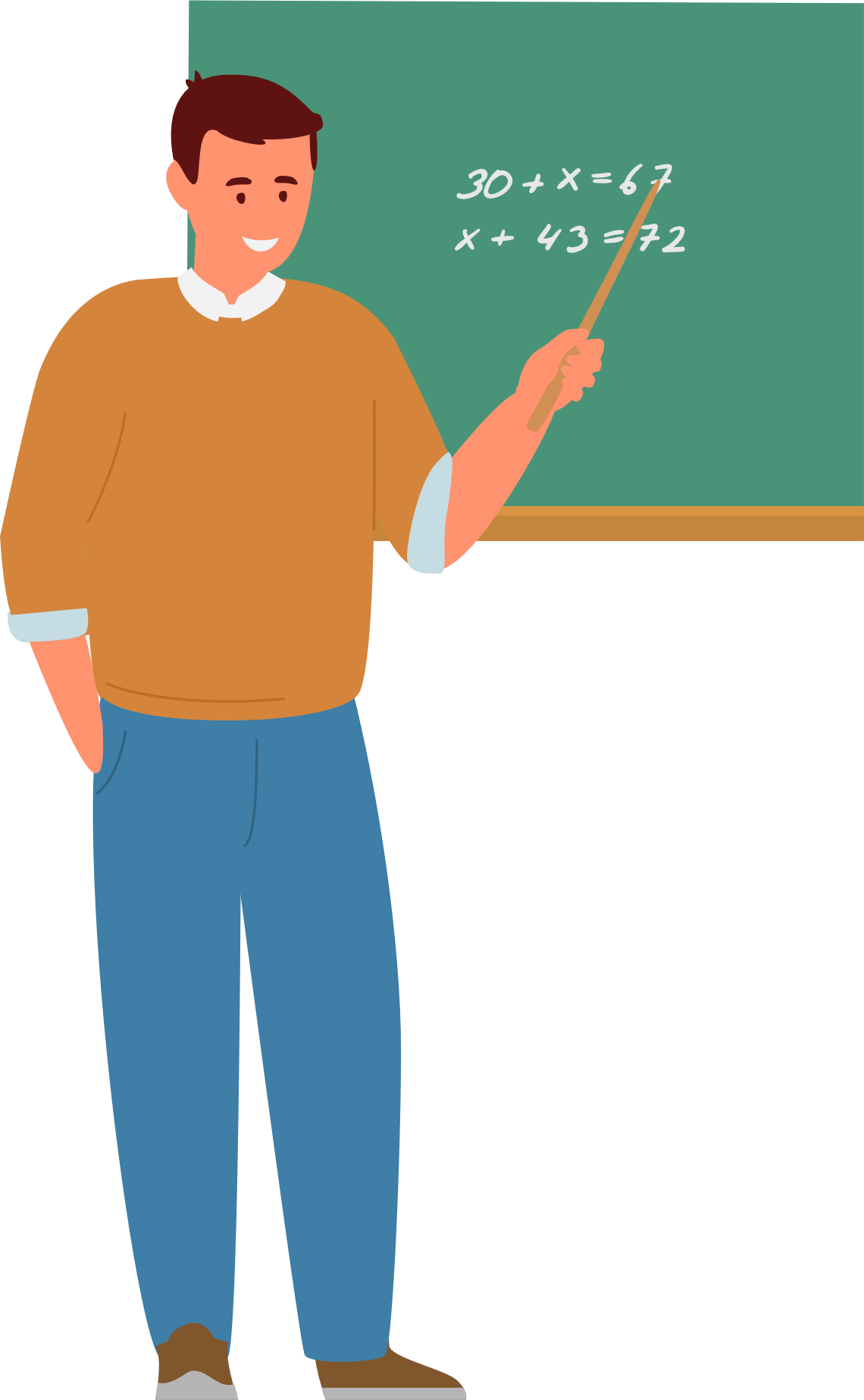 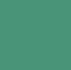 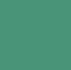 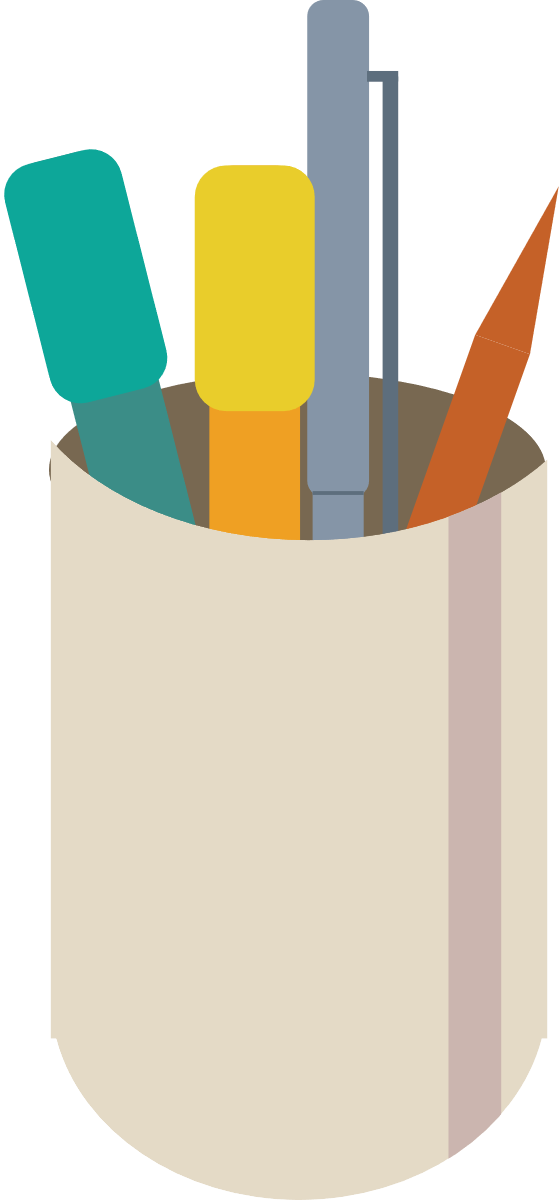 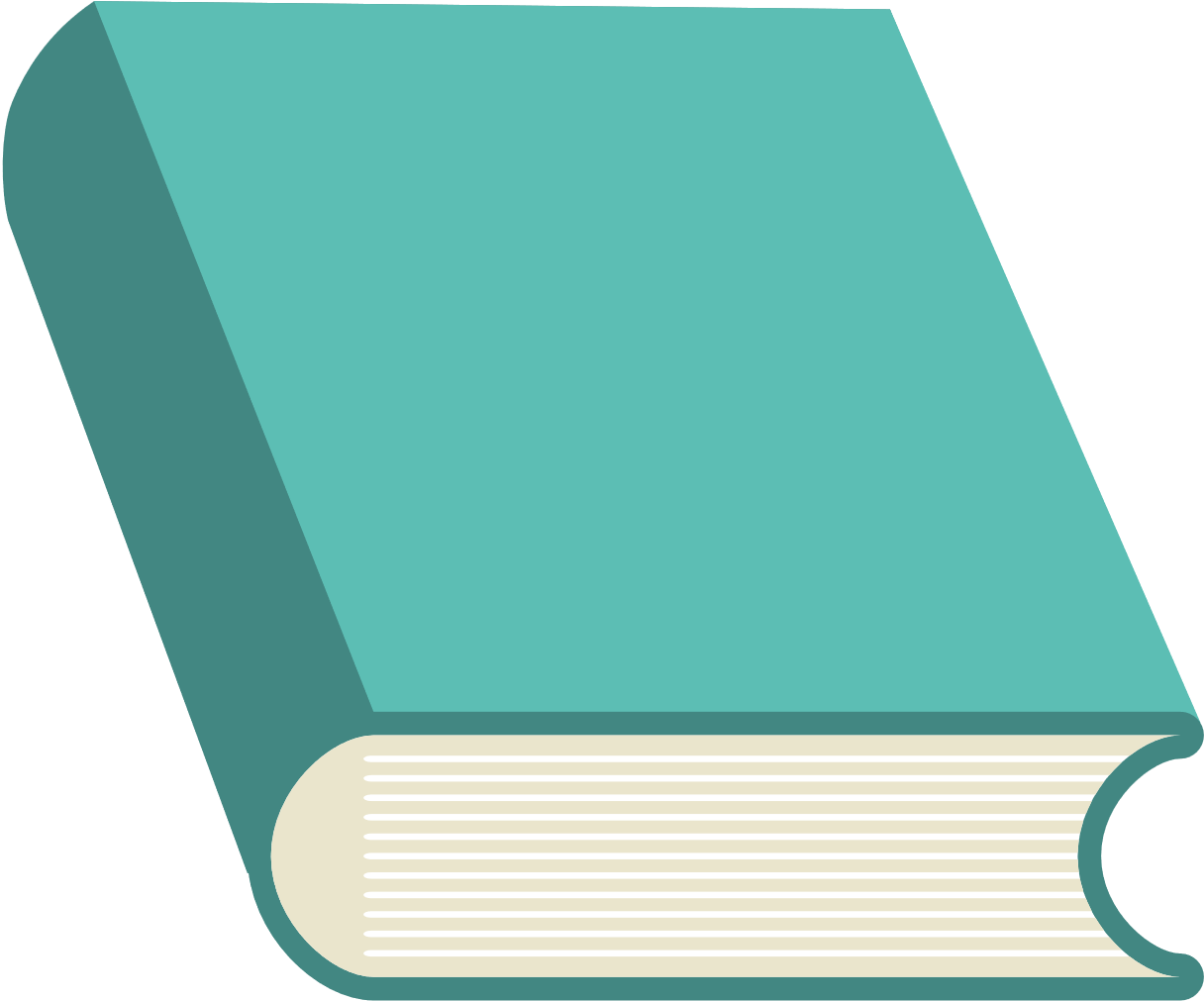 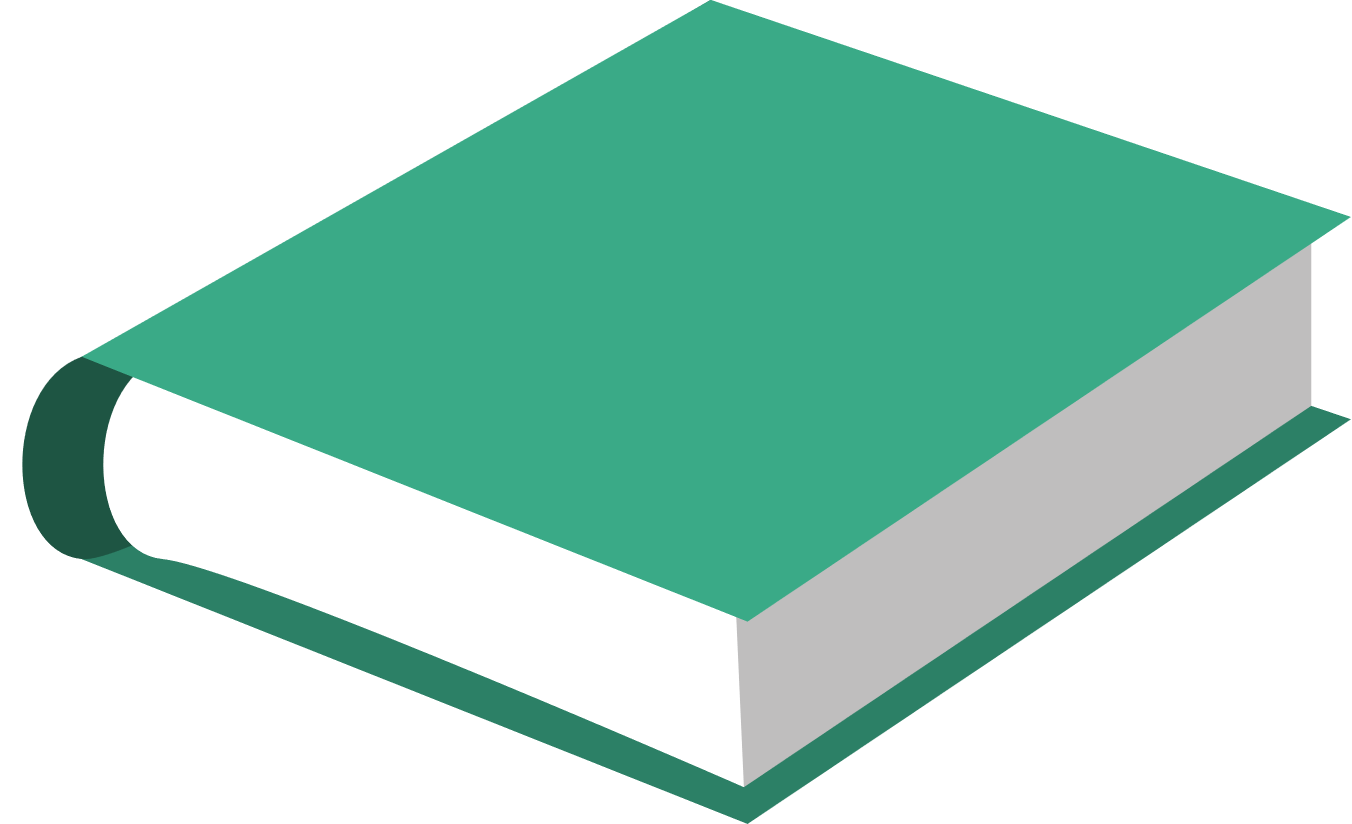 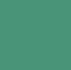 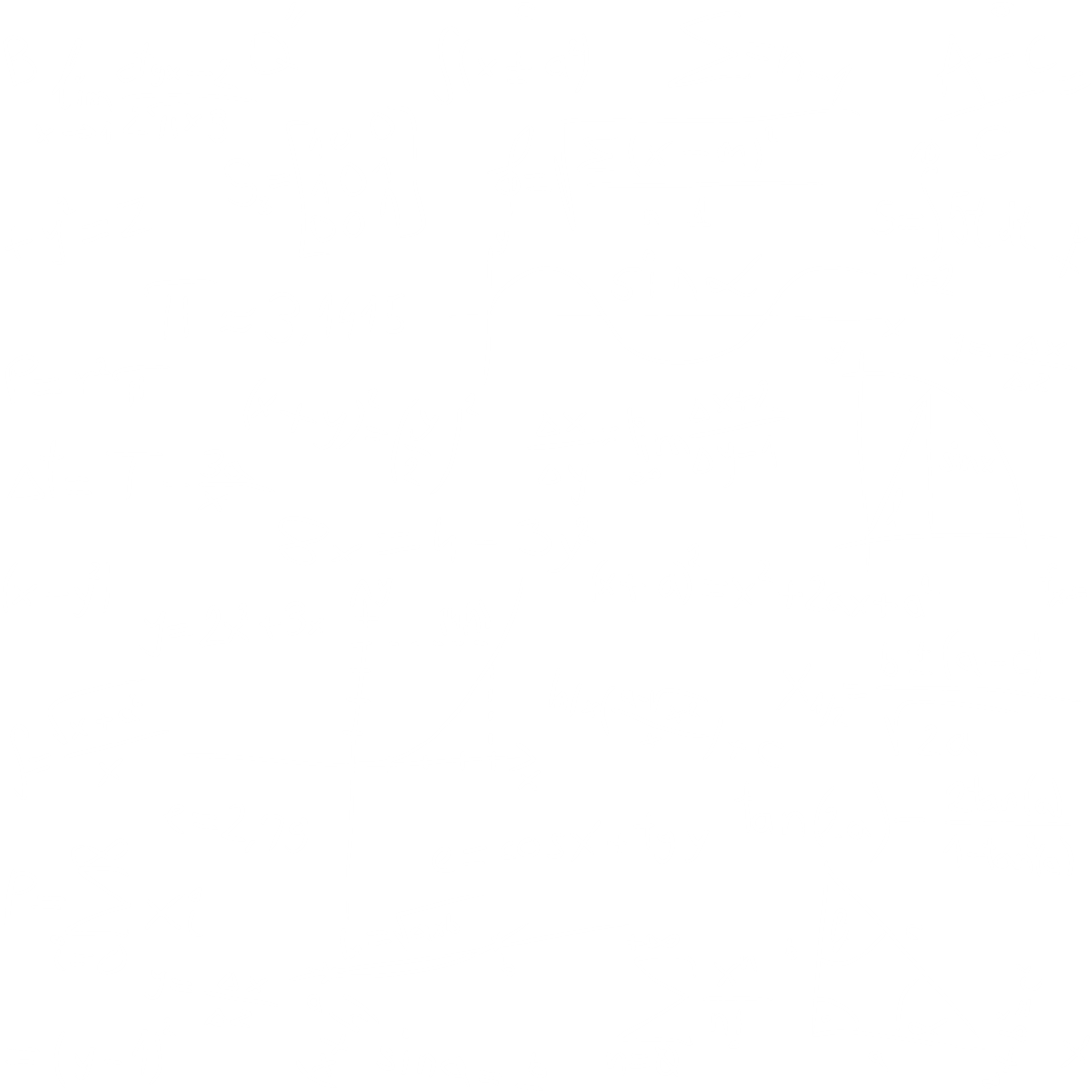 Em hãy đọc nội dung Câu hỏi và trả lời câu hỏi.
Câu hỏi:
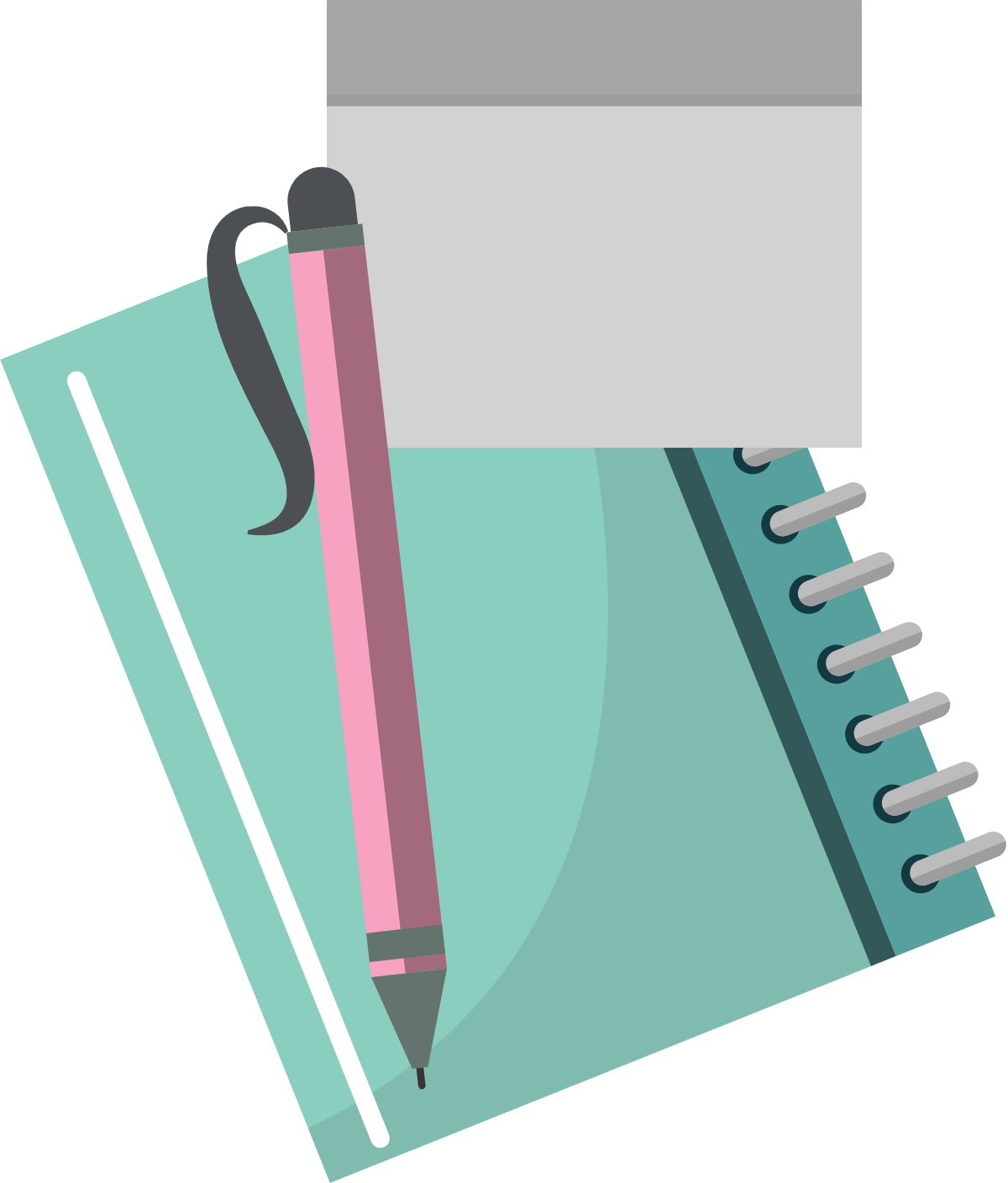 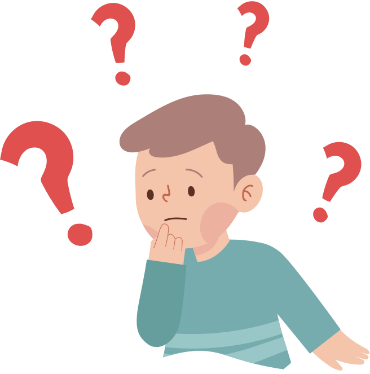 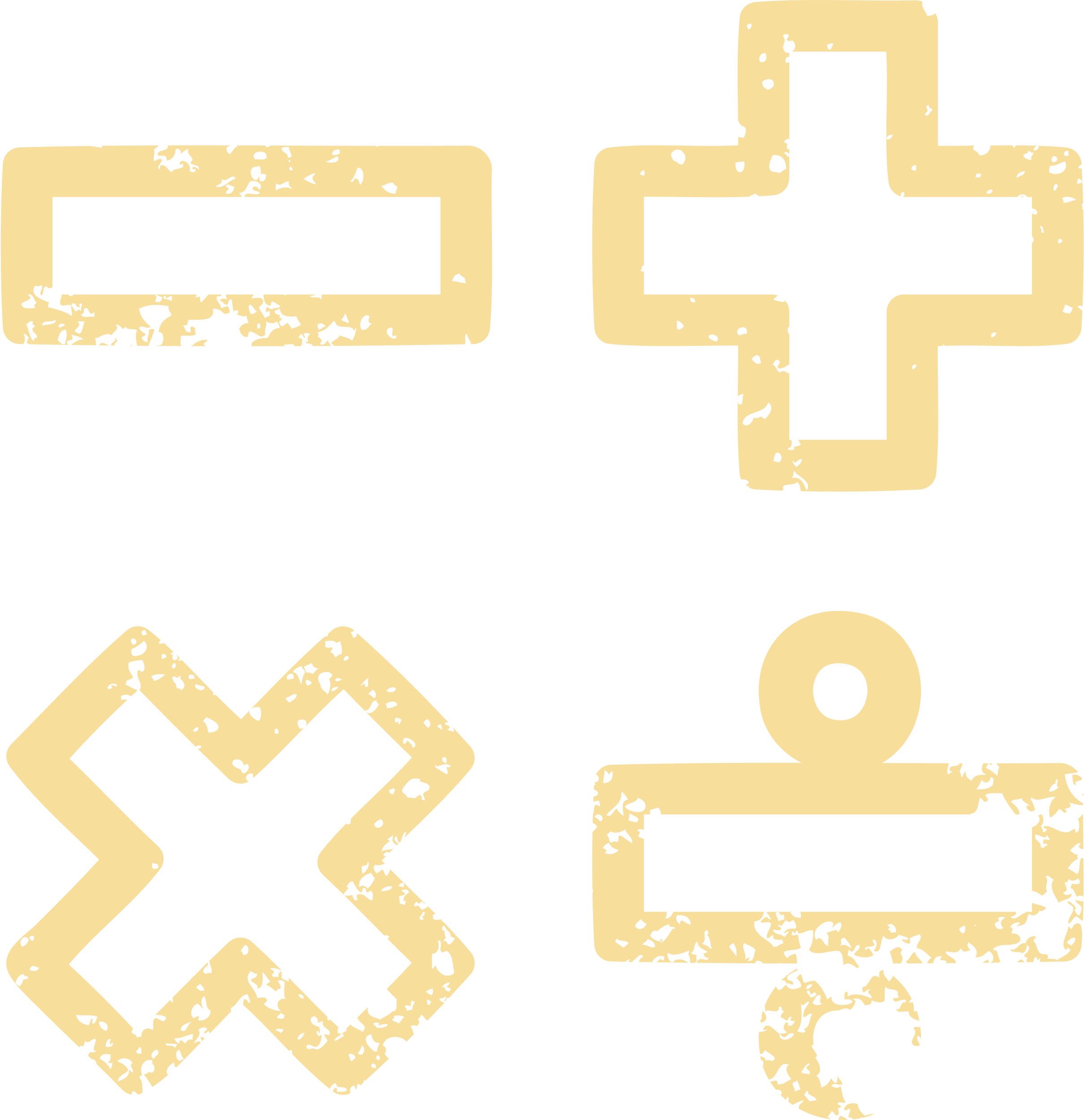 NHẬN XÉT
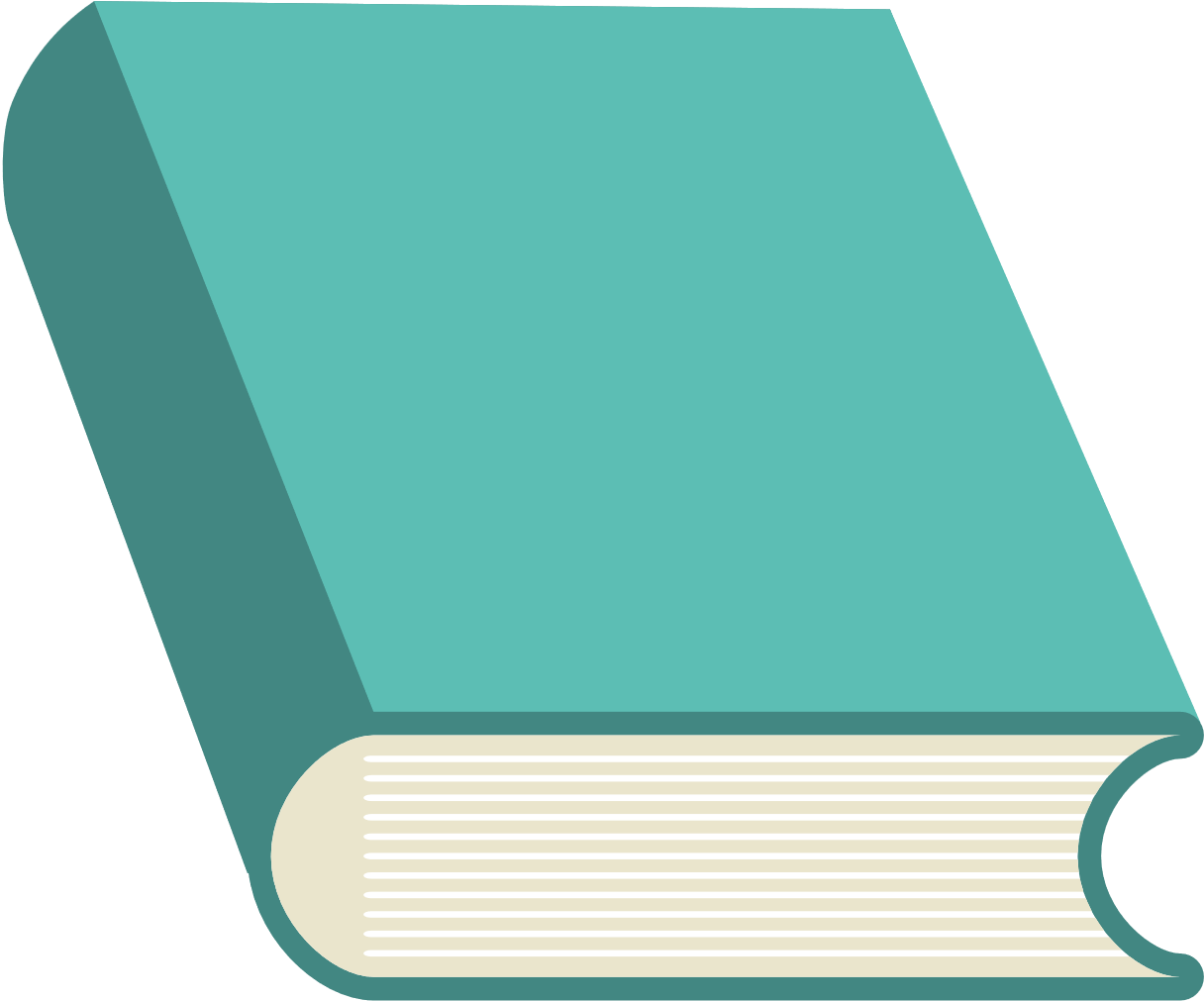 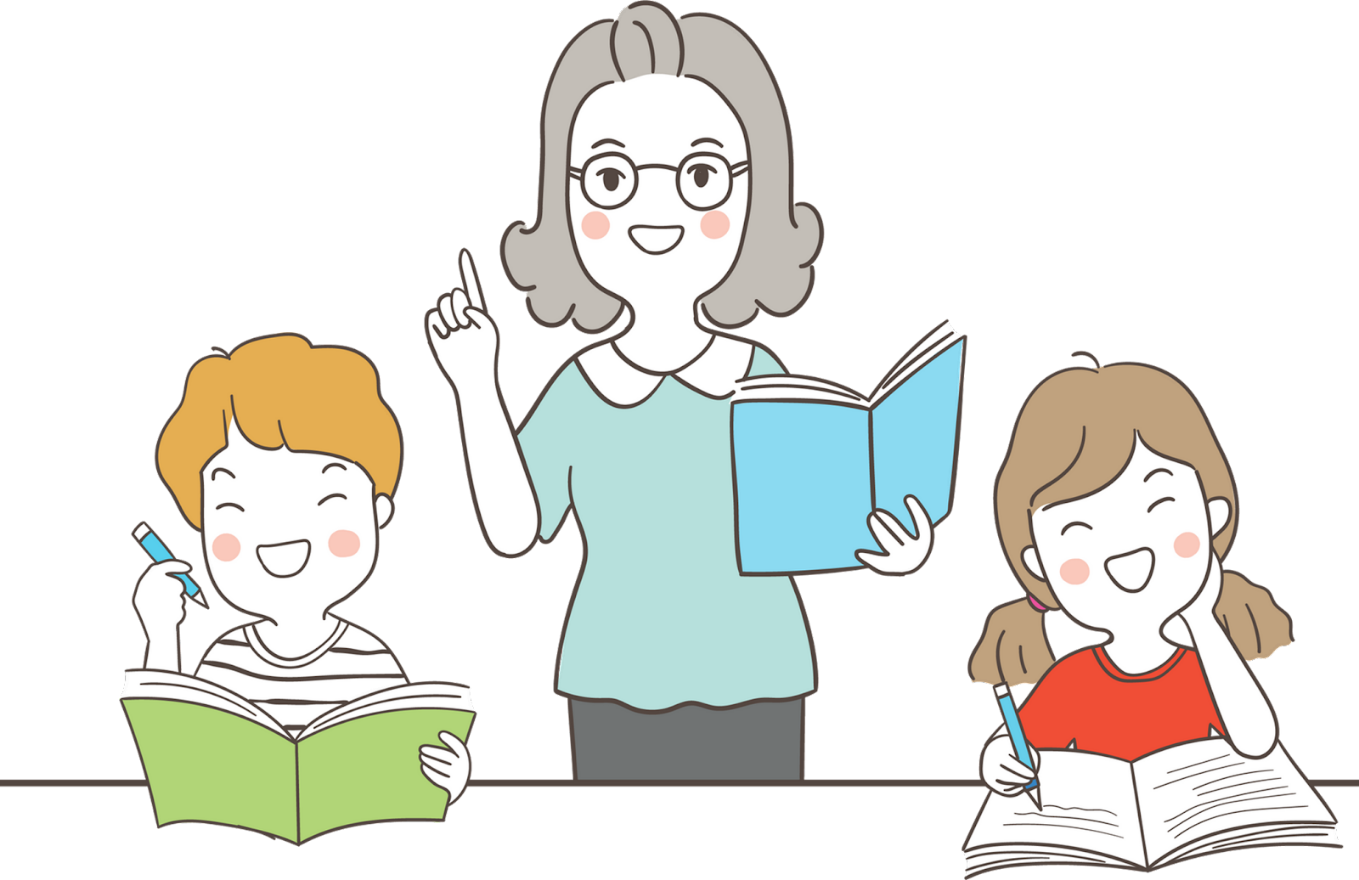 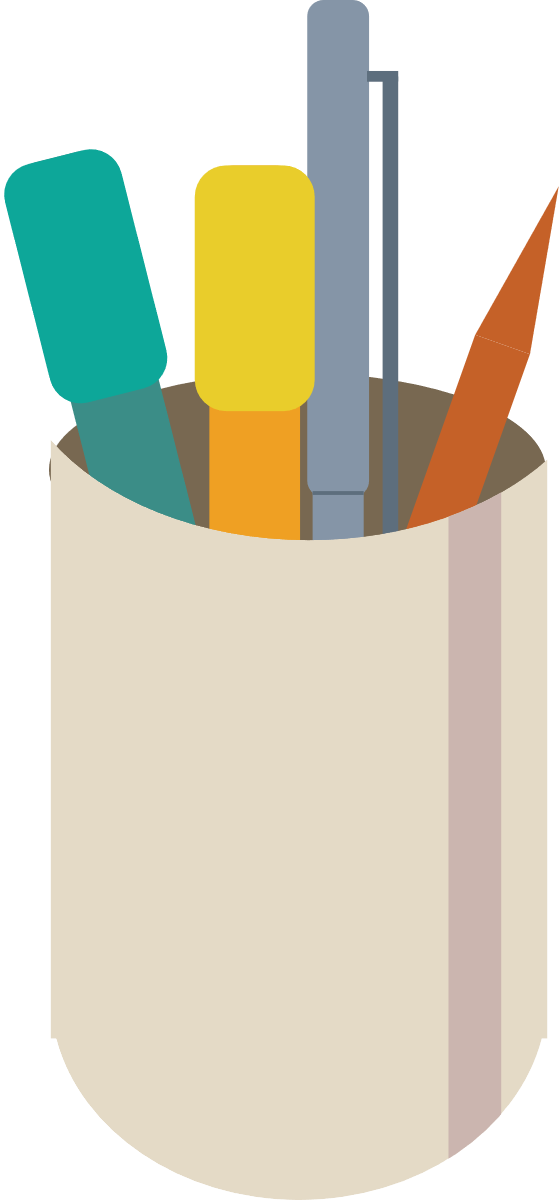 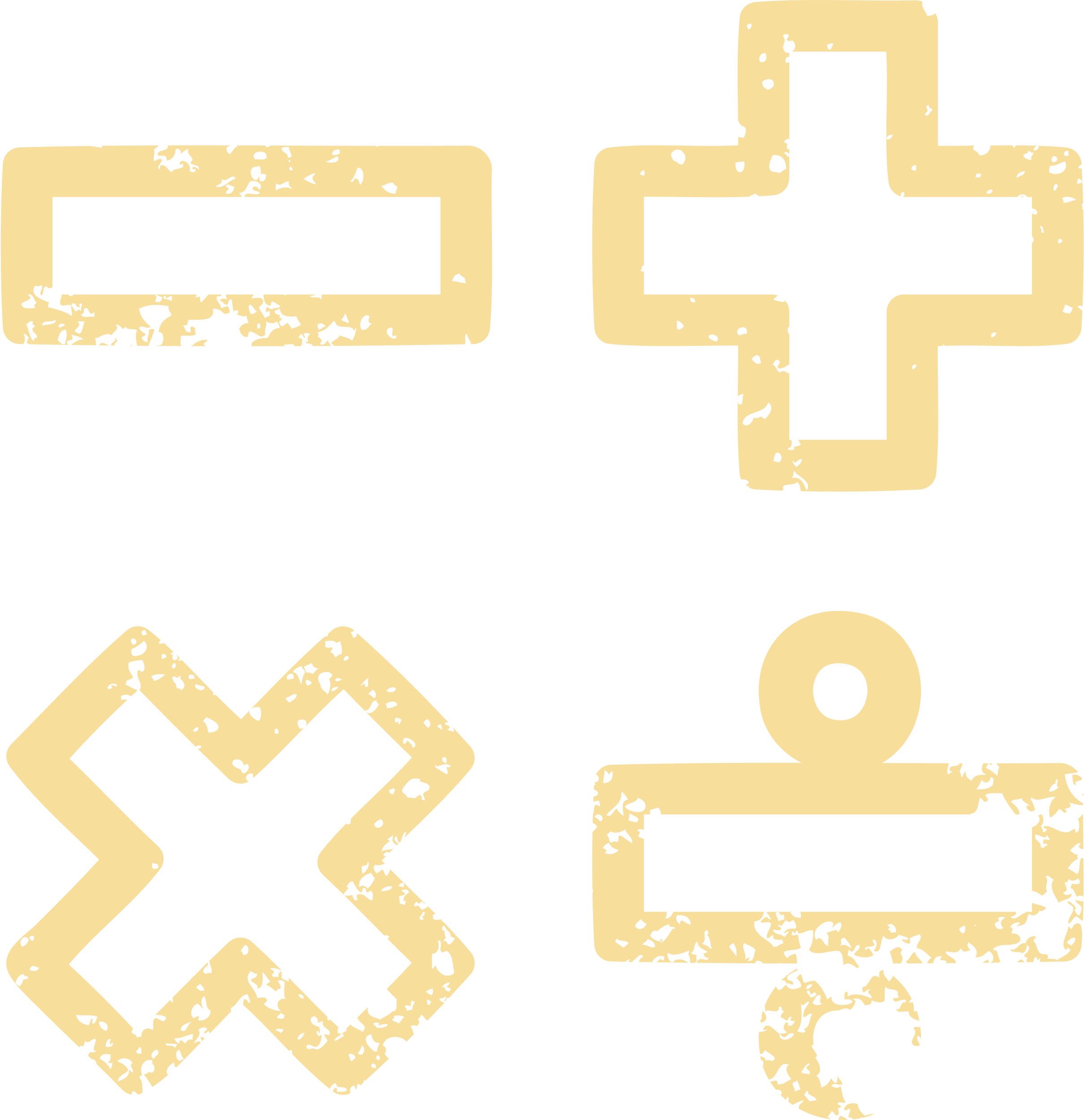 Ví dụ 1 (SGK – tr12)
32
0
48
48
0
32
50
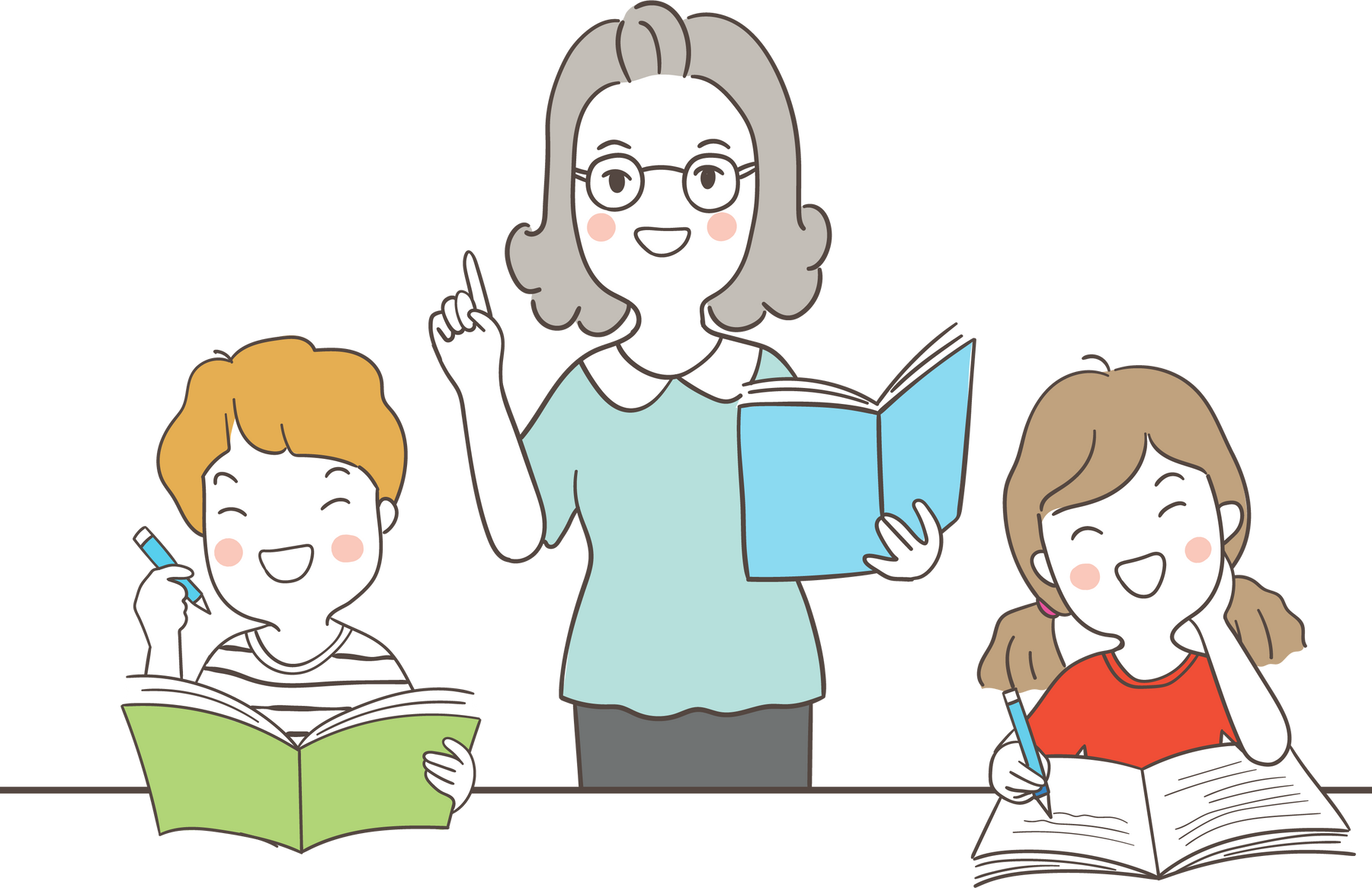 Giải
Thay các giá trị của x vào công thức hàm số.
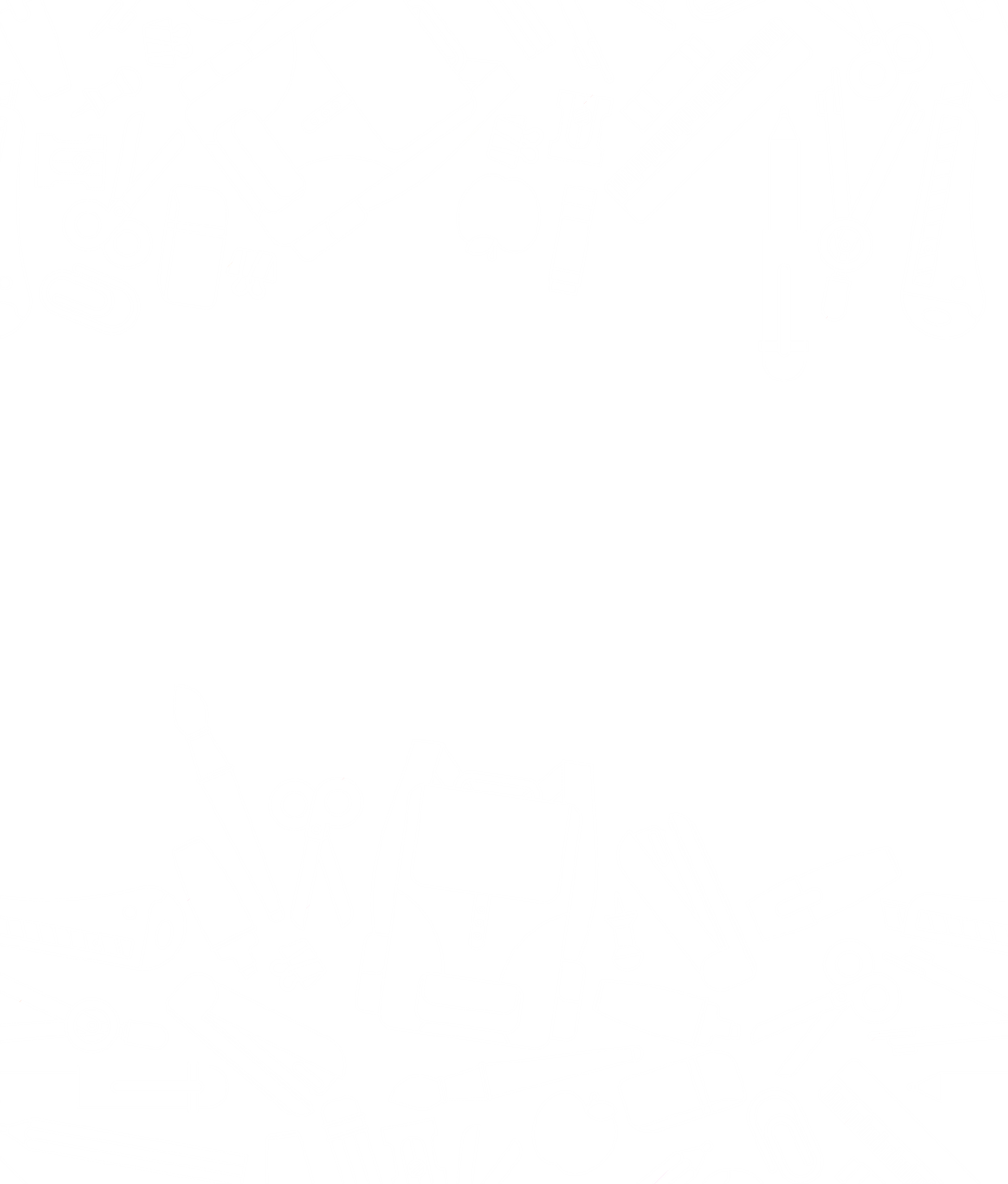 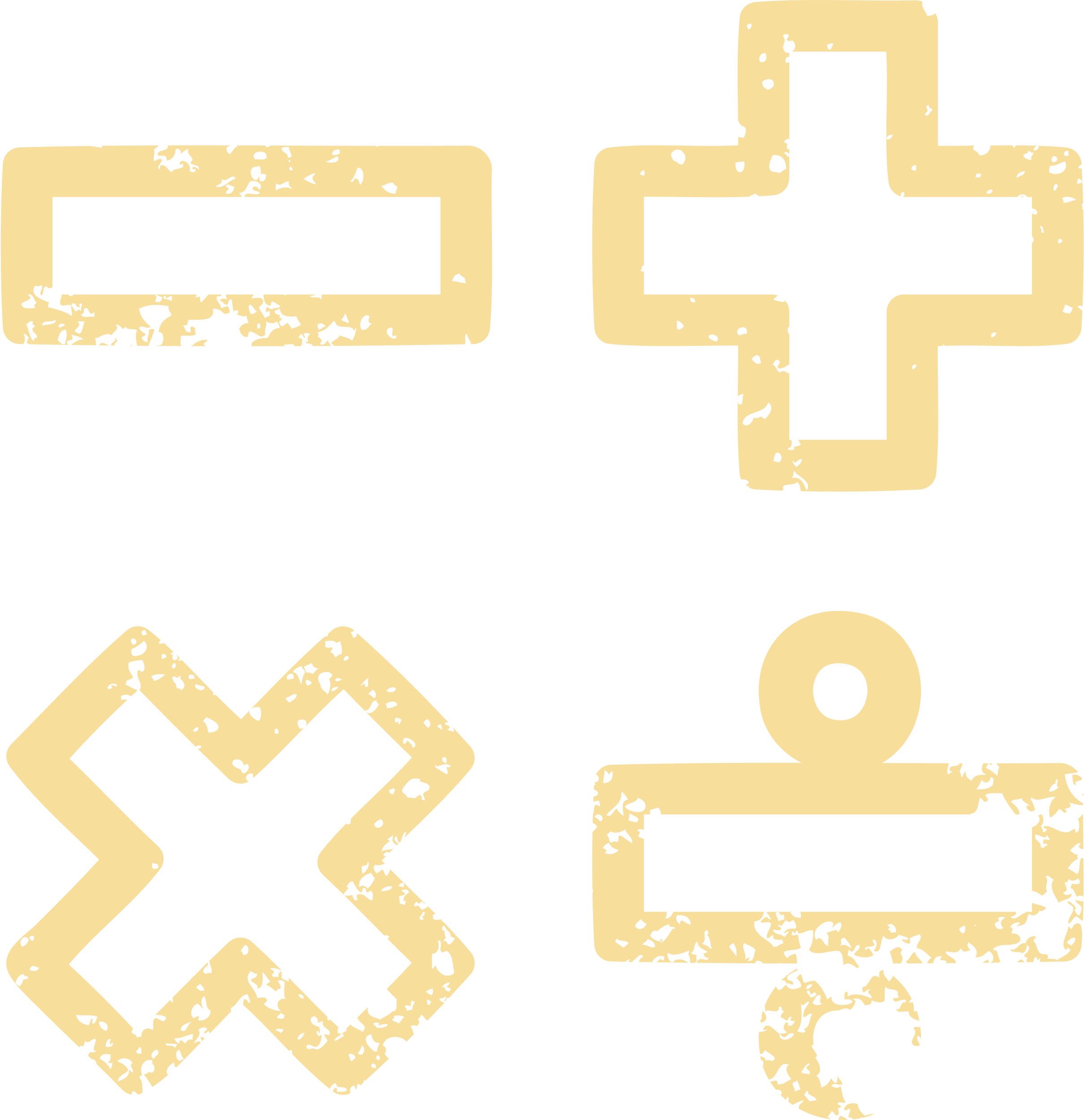 LUYỆN TẬP 1
Cho hàm số y = (x – 1)(2 – 3x). 
a) Hàm số đã cho có phải là hàm số bậc hai không? Nếu có, hãy xác định các hệ số a, b, c của nó. 
b) Thay dấu “?” bằng các số thích hợp để hoàn thành bảng giá trị sau của hàm số đã cho.
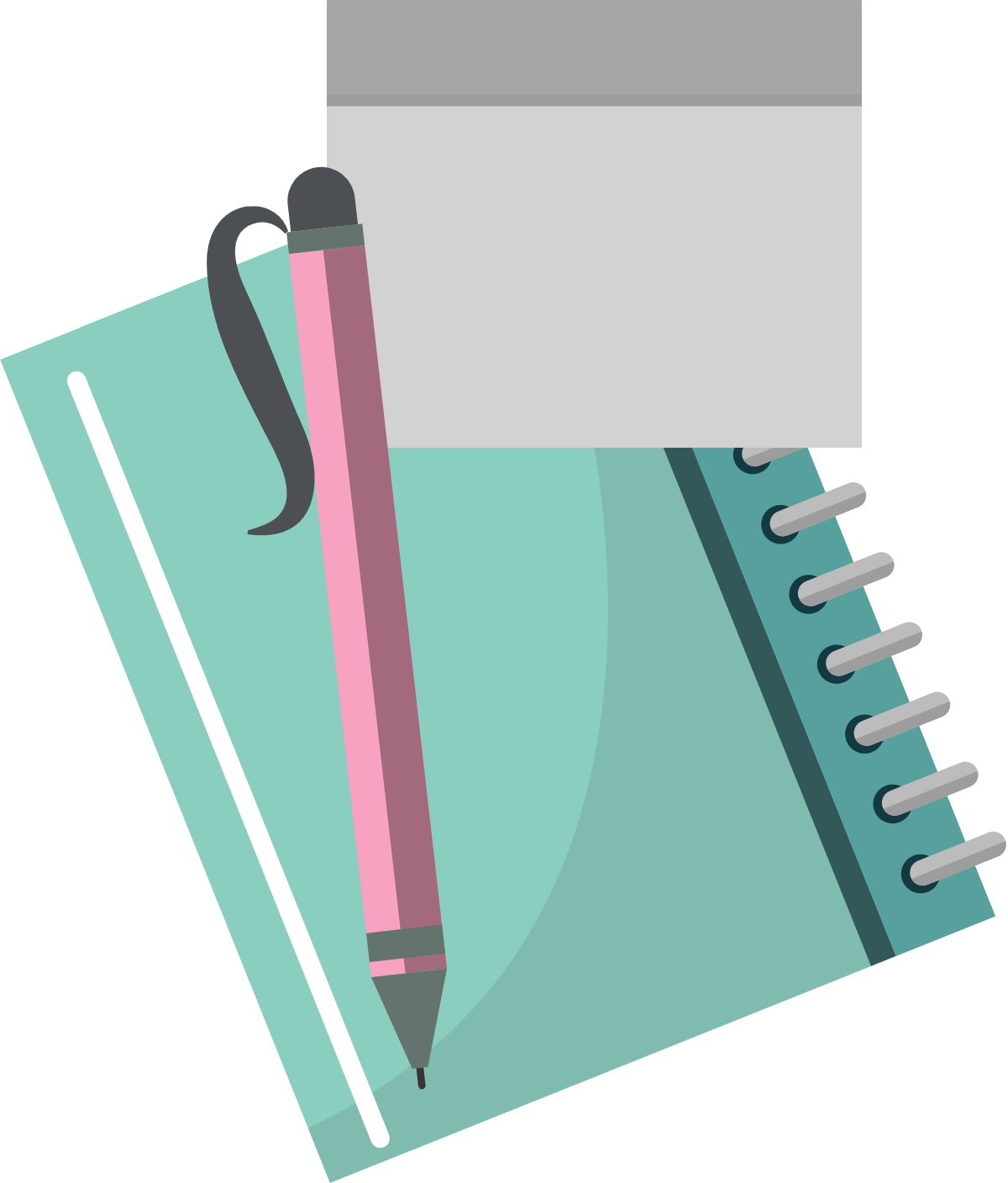 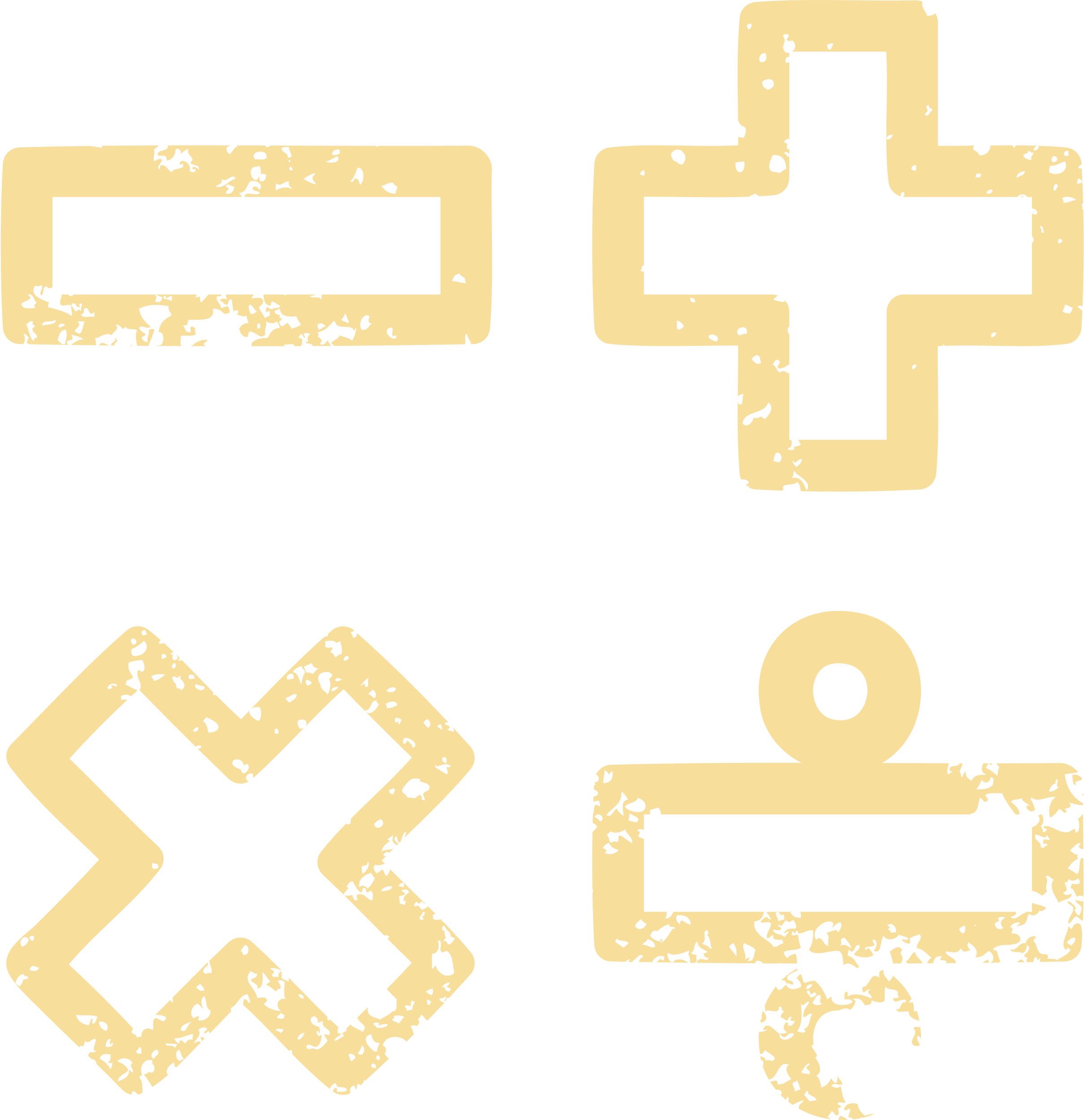 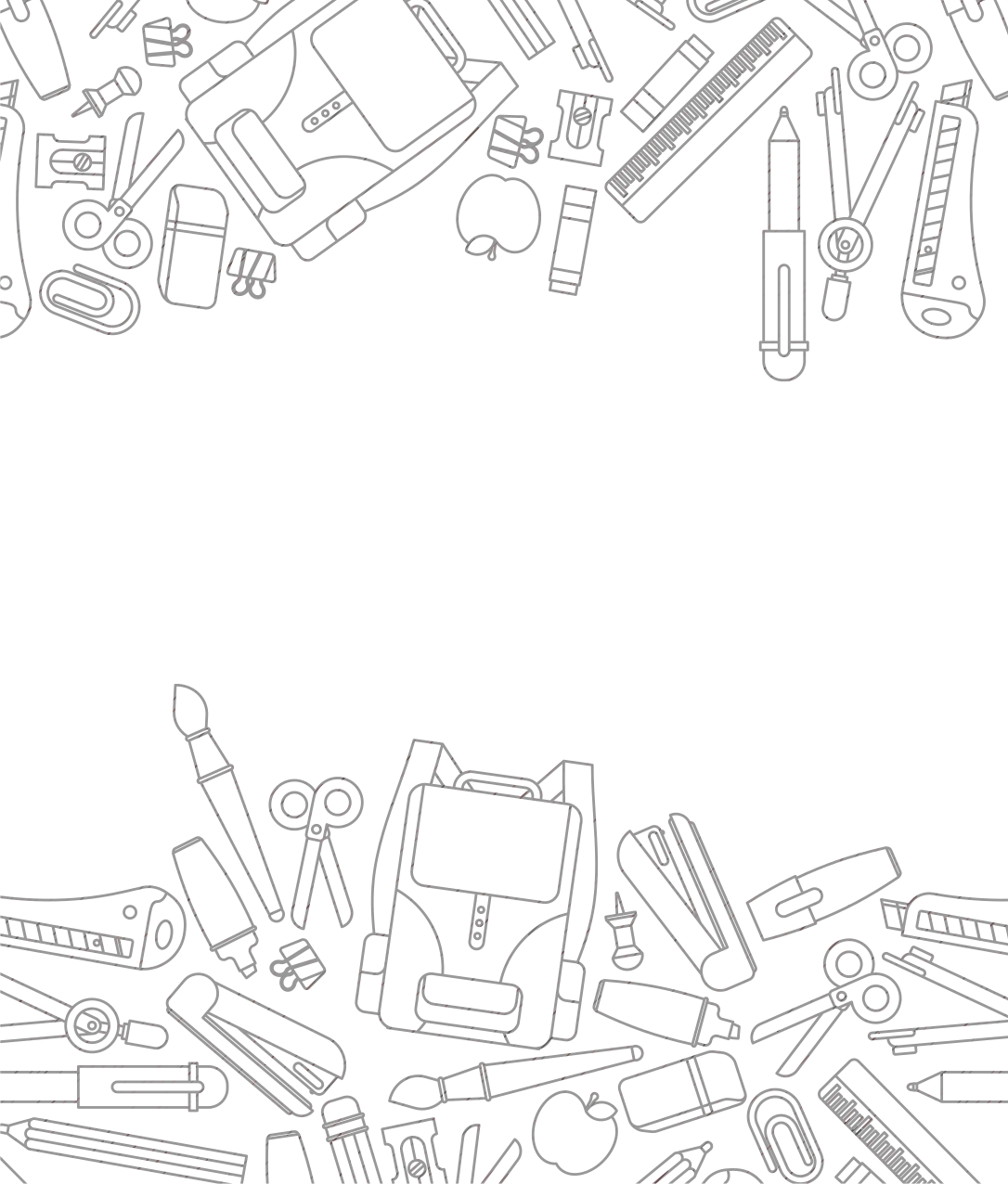 Giải
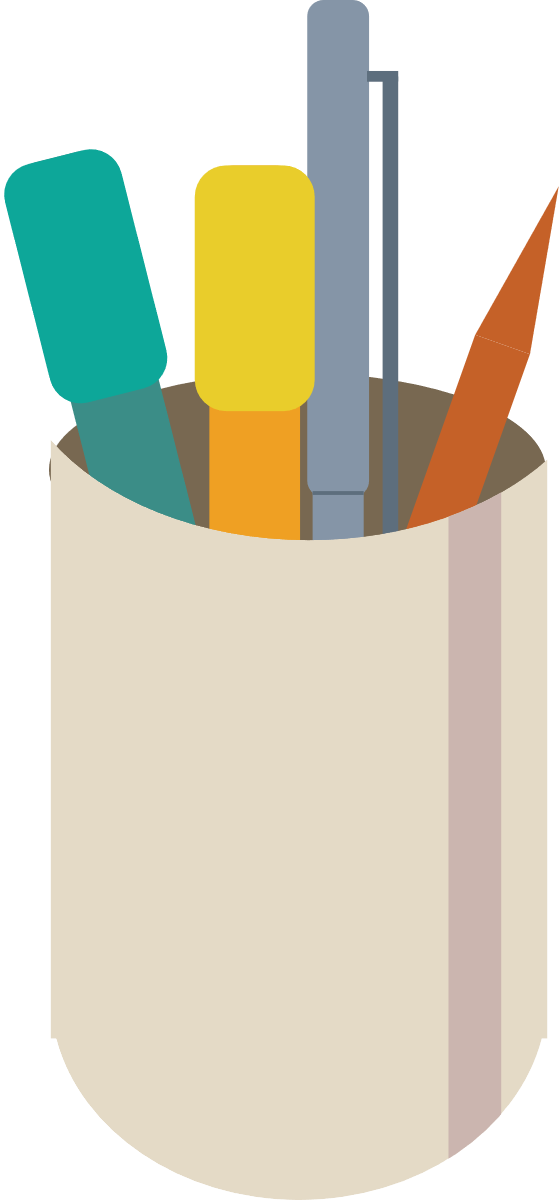 b)
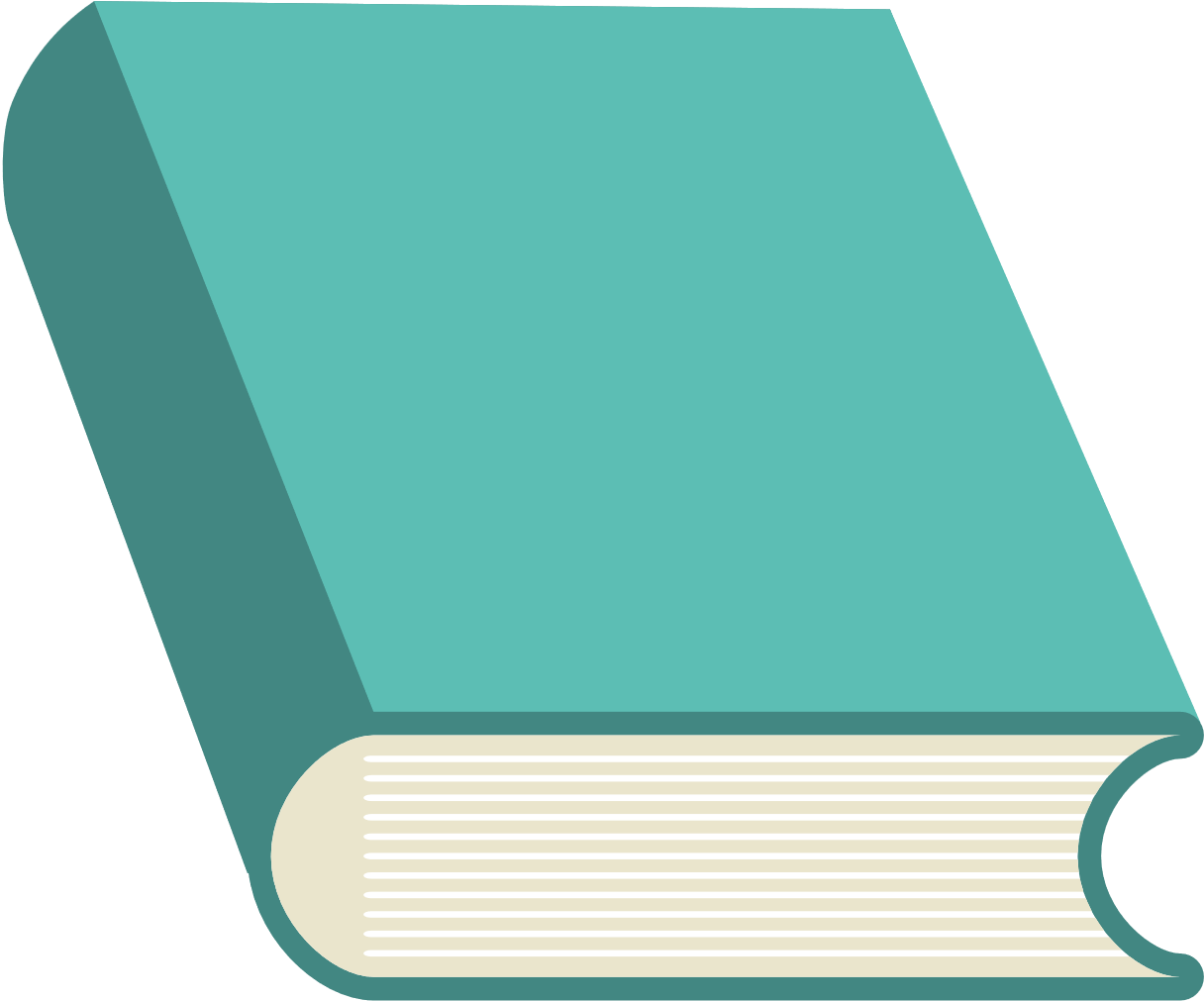 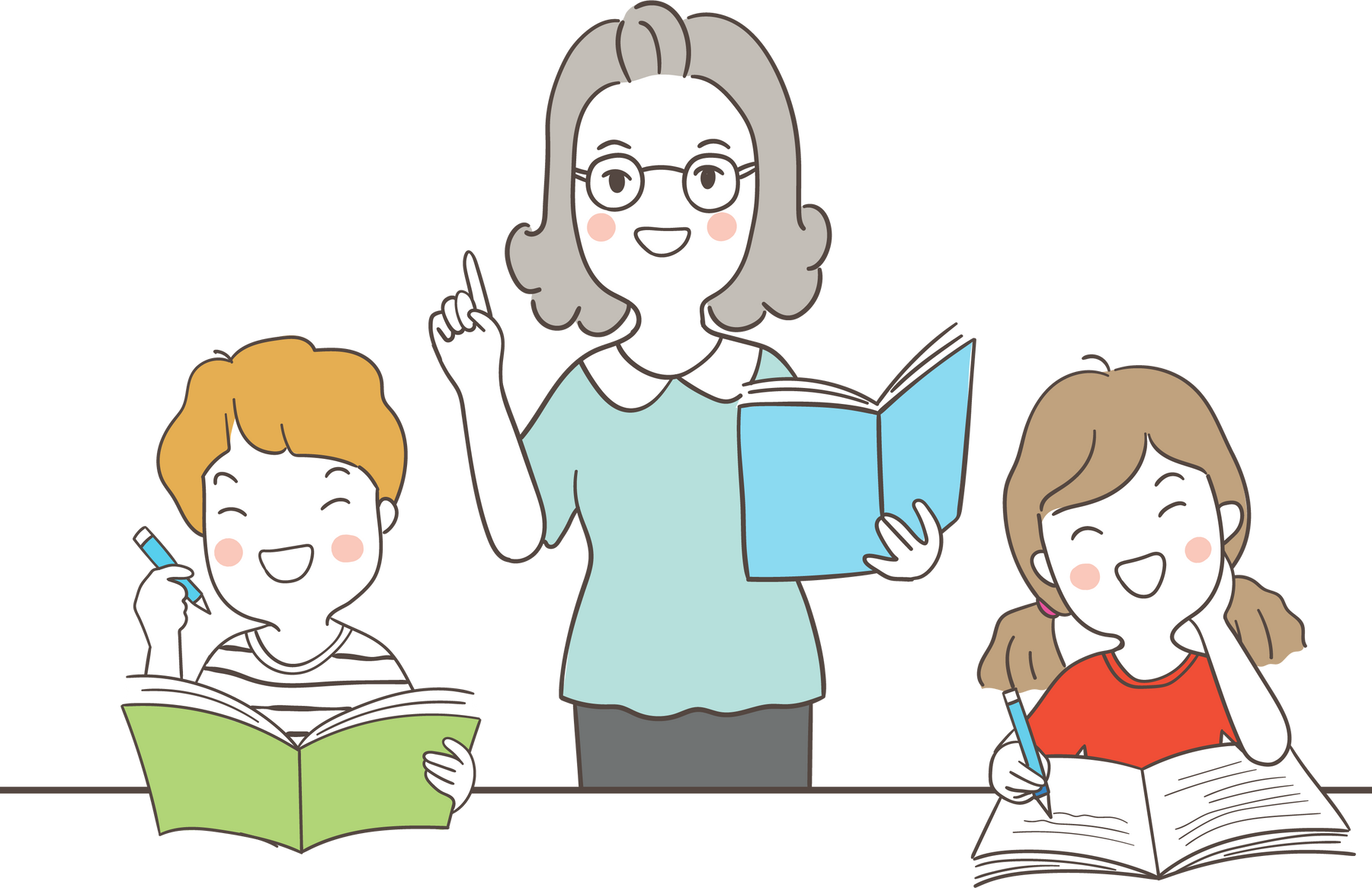 VẬN DỤNG 1
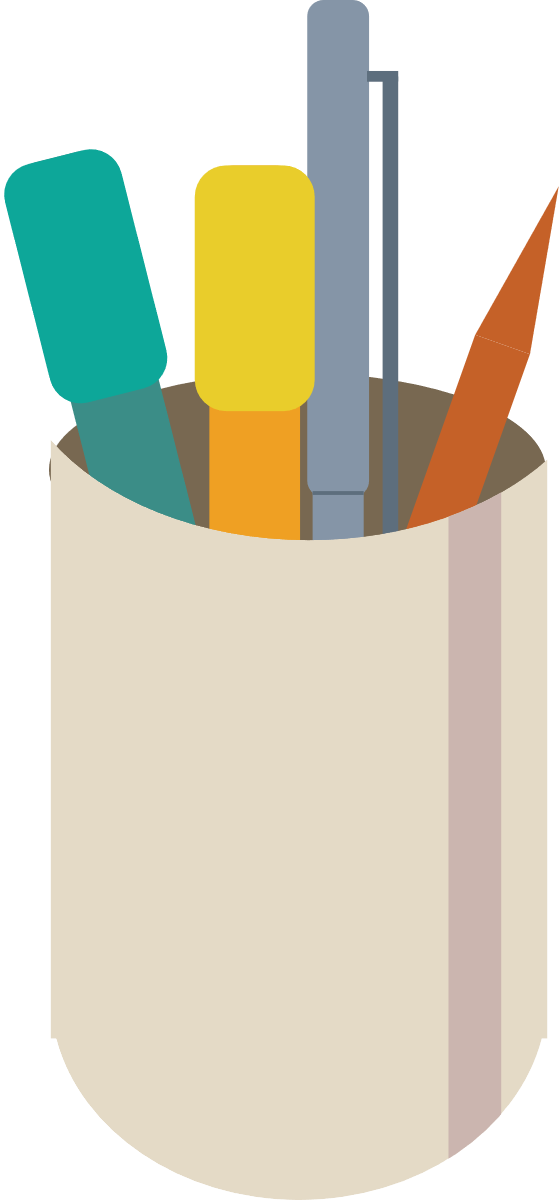 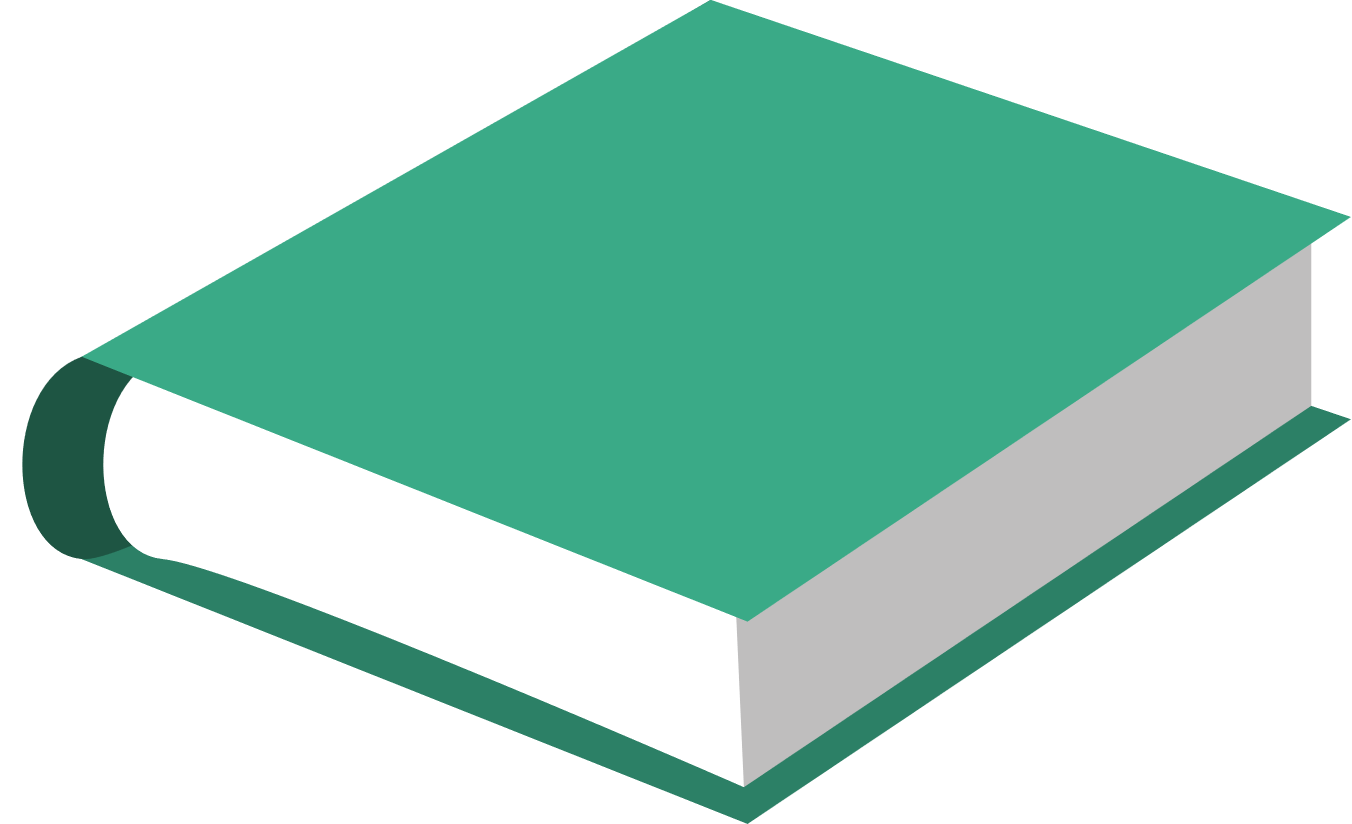 Giải
Vậy sau 2 giây kể từ khi rơi viên bi chạm đất.
BÀI TẬP LUYỆN TẬP
BÀI 6.10
BÀI 6.9
5
BÀI 6.12
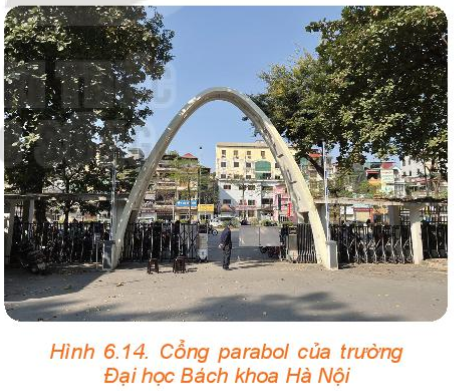 BÀI 6.13
BÀI 6.14
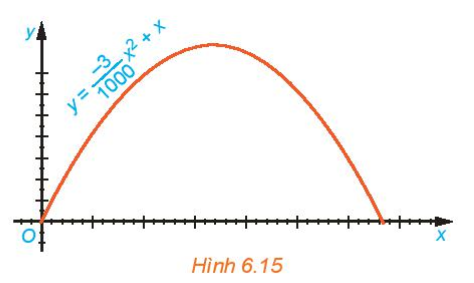 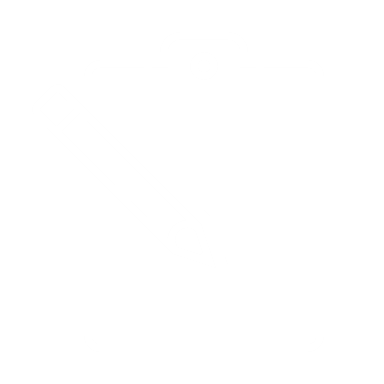 Em có biết
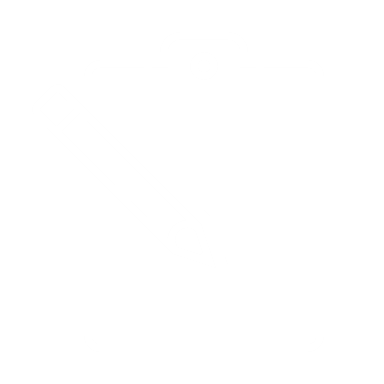 Em có biết
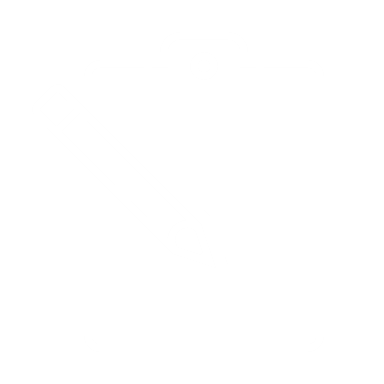 Em có biết
Tương tự, đường đi của quả bóng khi được cầu thủ đá lên không trung, quỹ đạo của viên đạn pháo khi bắn ra khỏi nòng pháo, tia lửa hàn, hạt nước bắn lên từ đài phun nước, .. đều có dạng đường parabol (H.6.16).
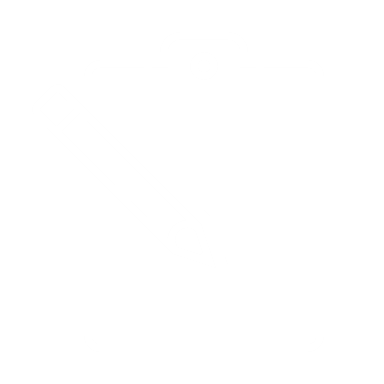 Em có biết
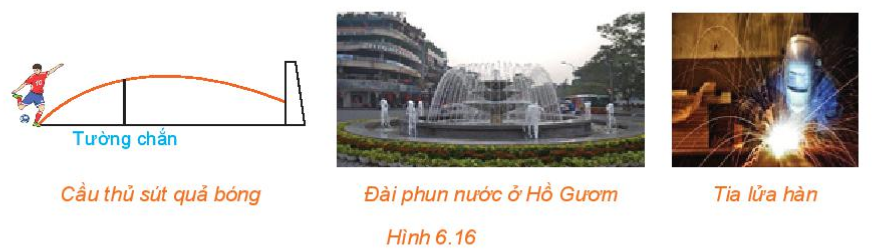 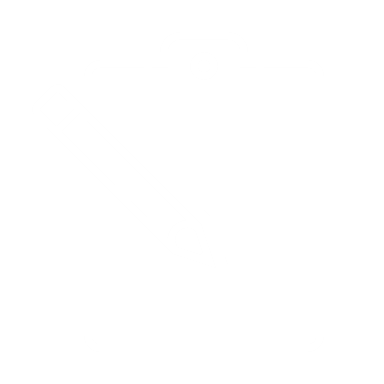 Em có biết